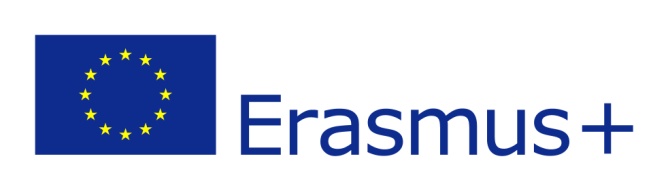 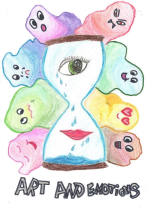 Learning/teaching activitiesWroclaw, 3-7 April 2017, Poland
Art and Emotions Project
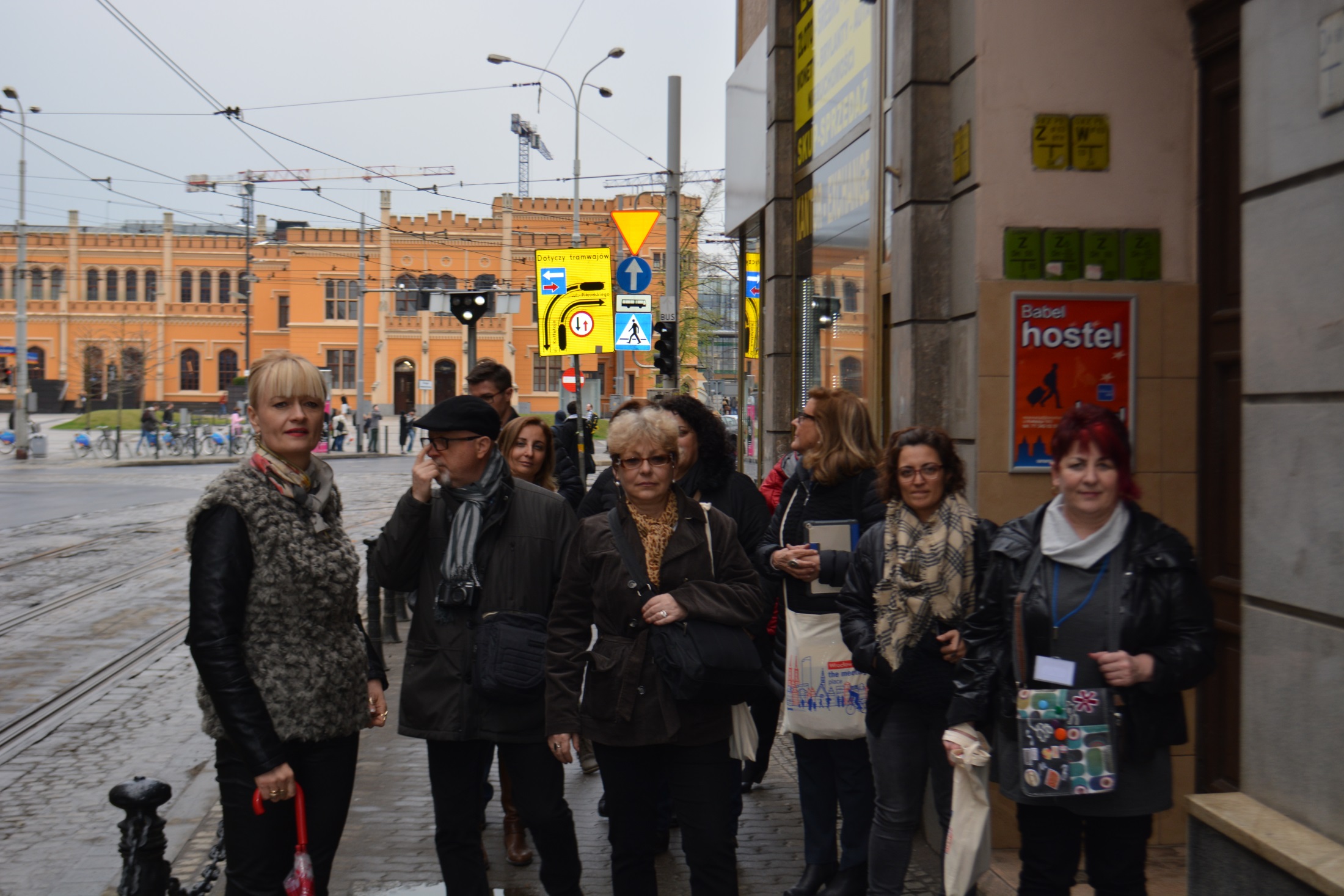 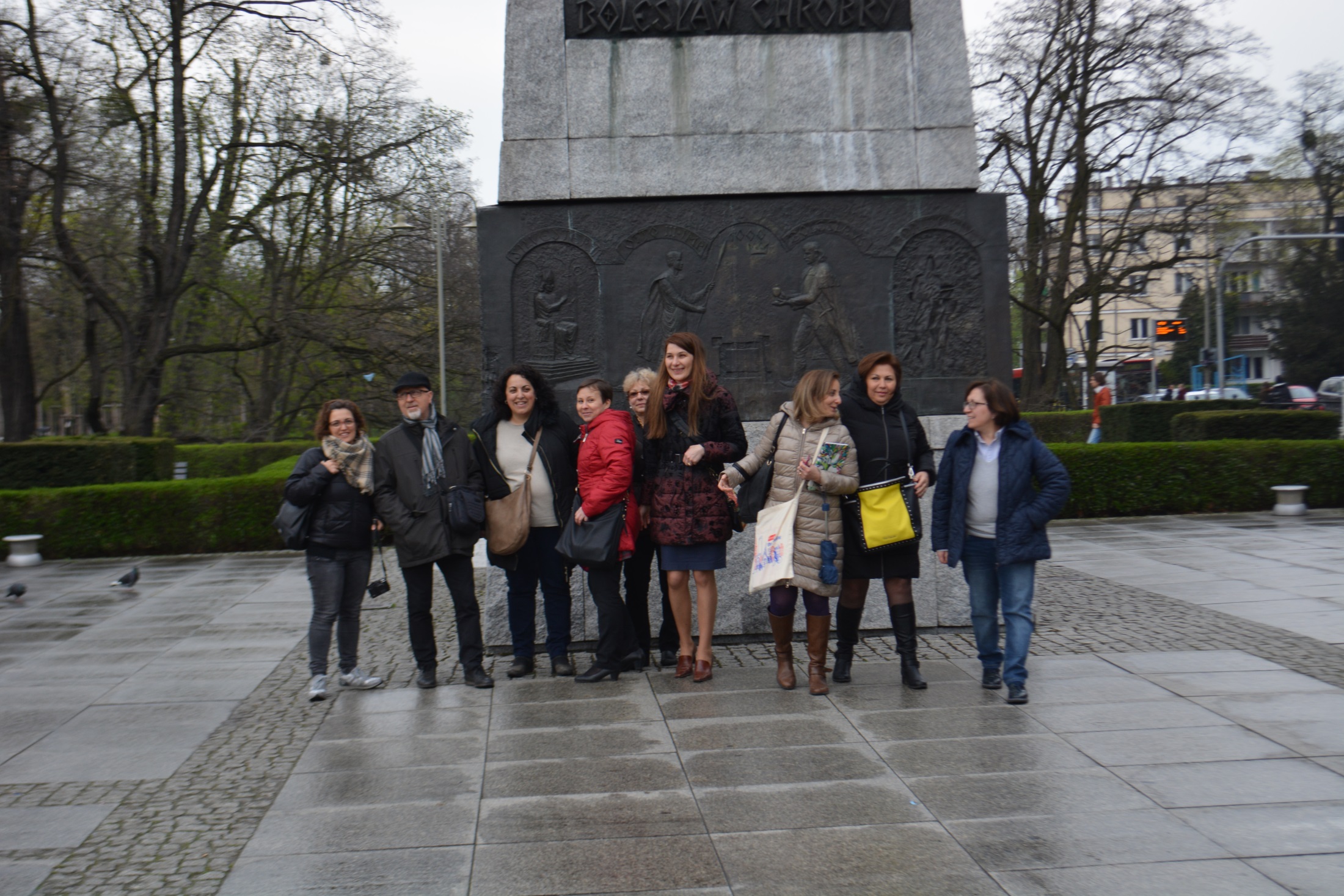 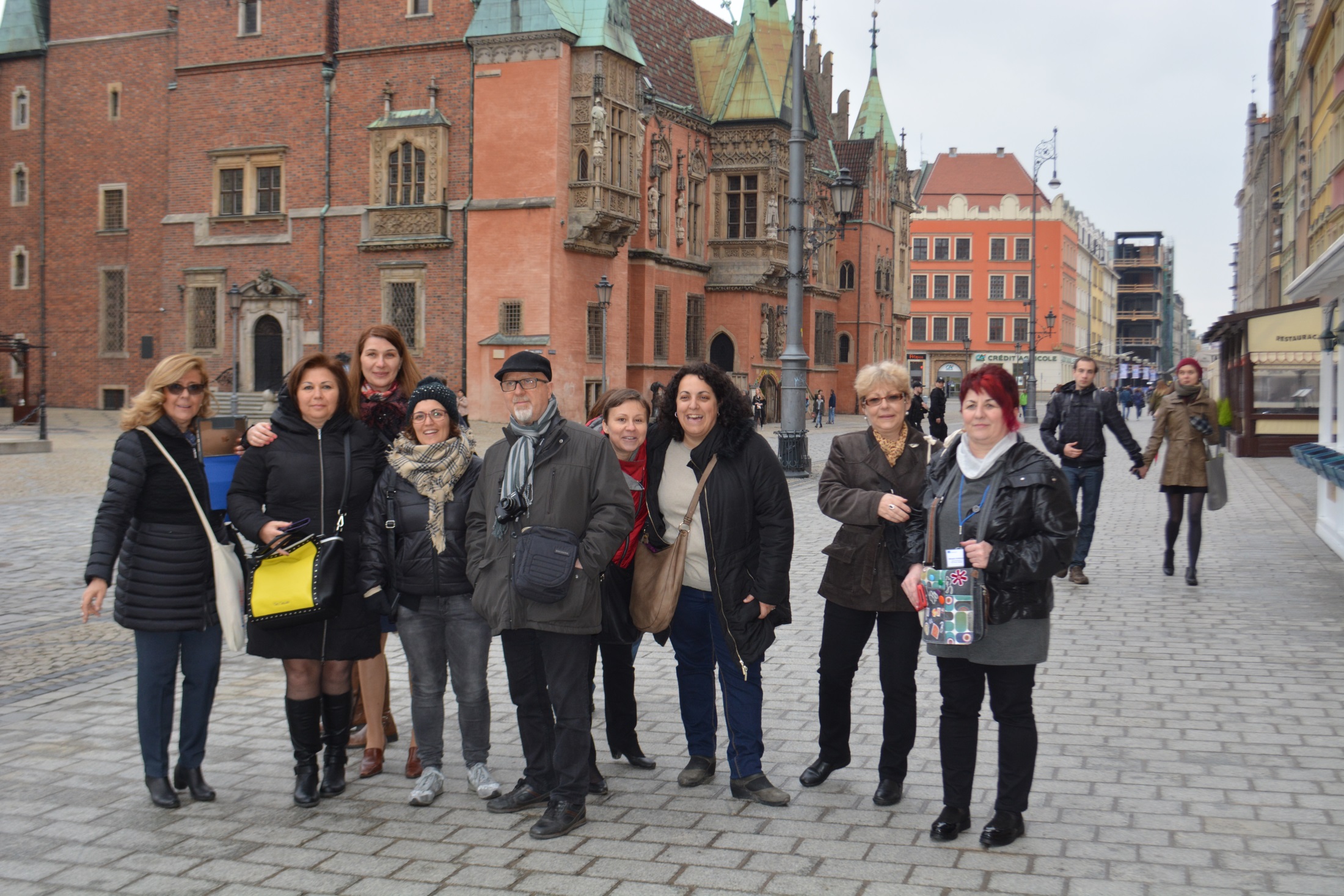 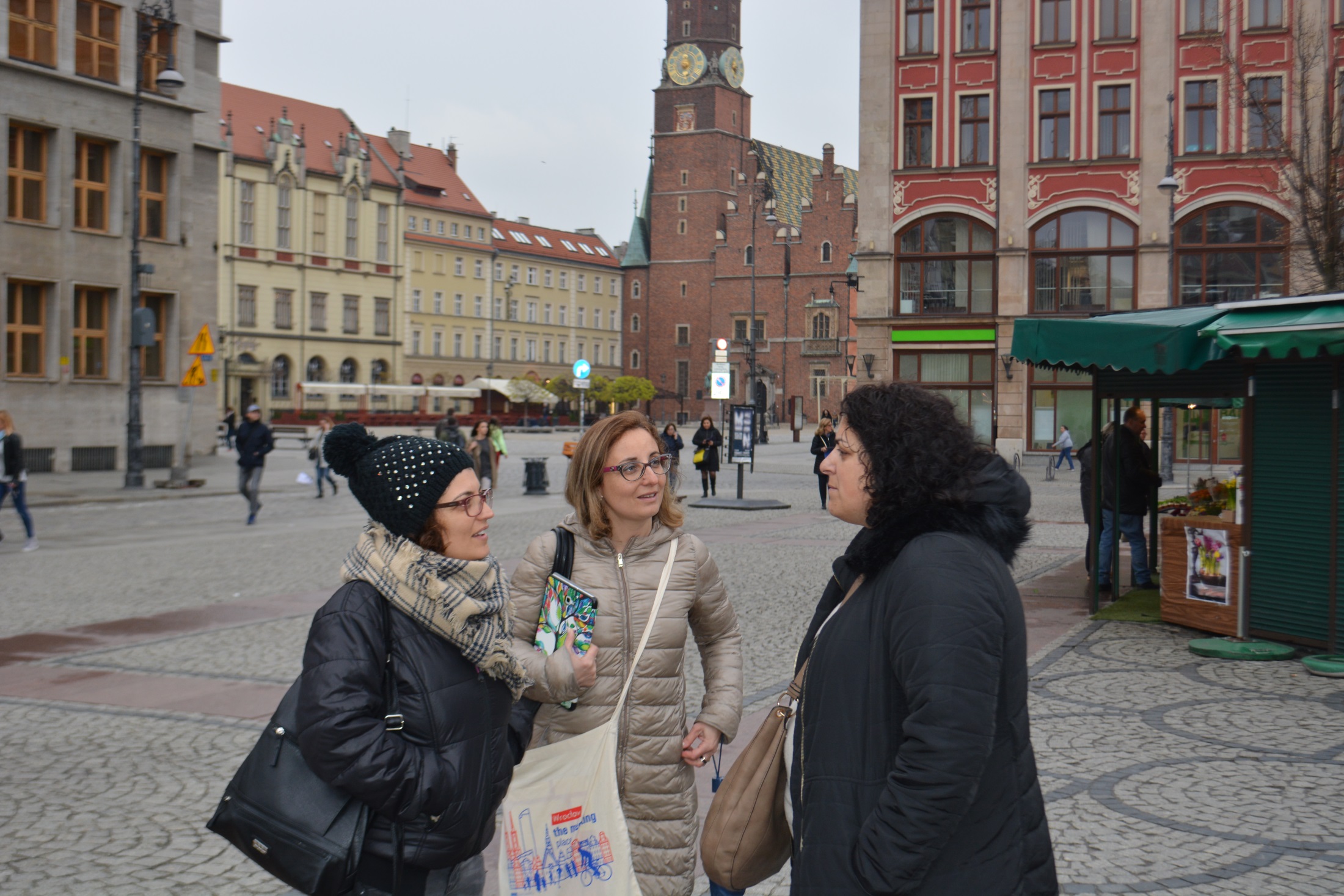 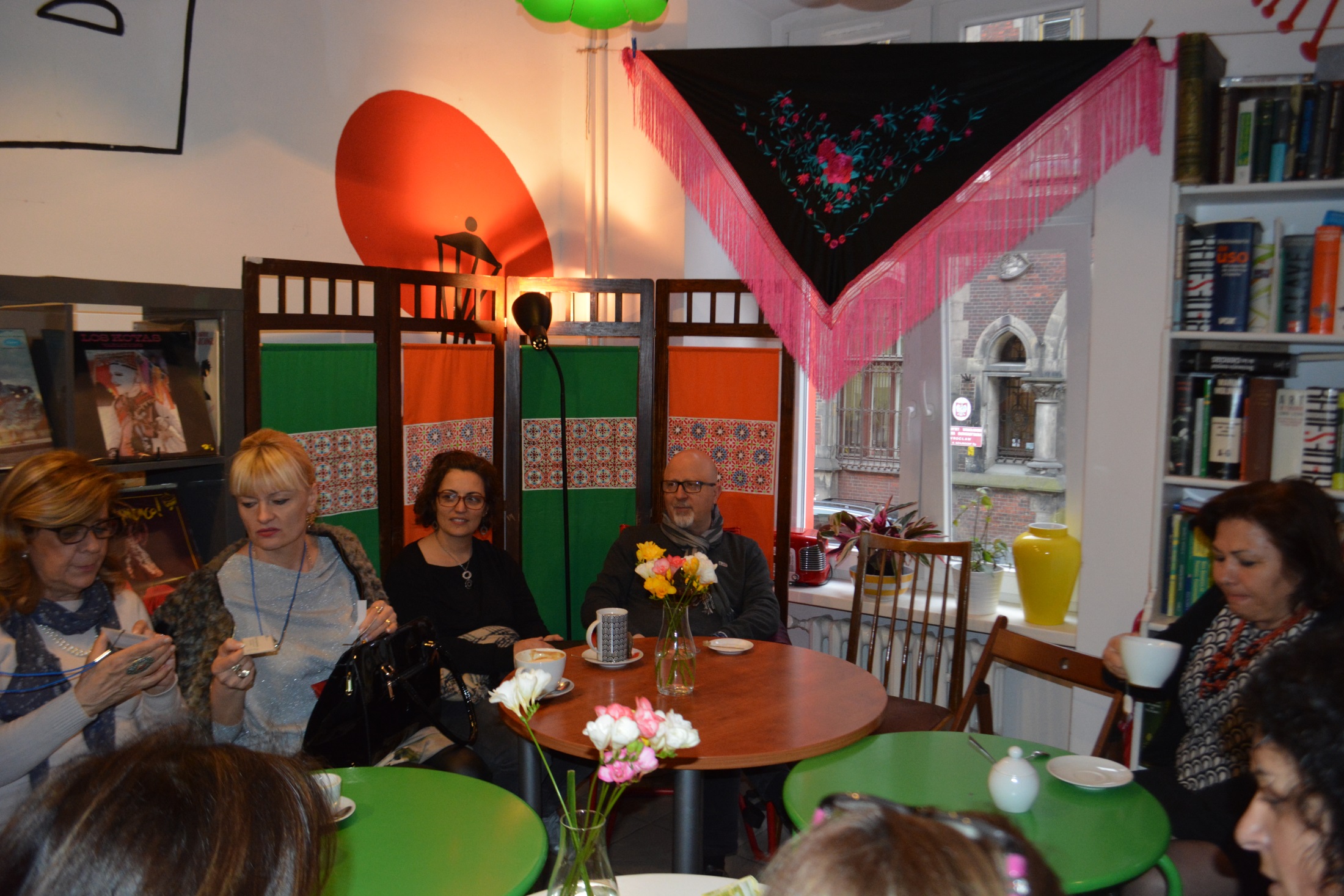 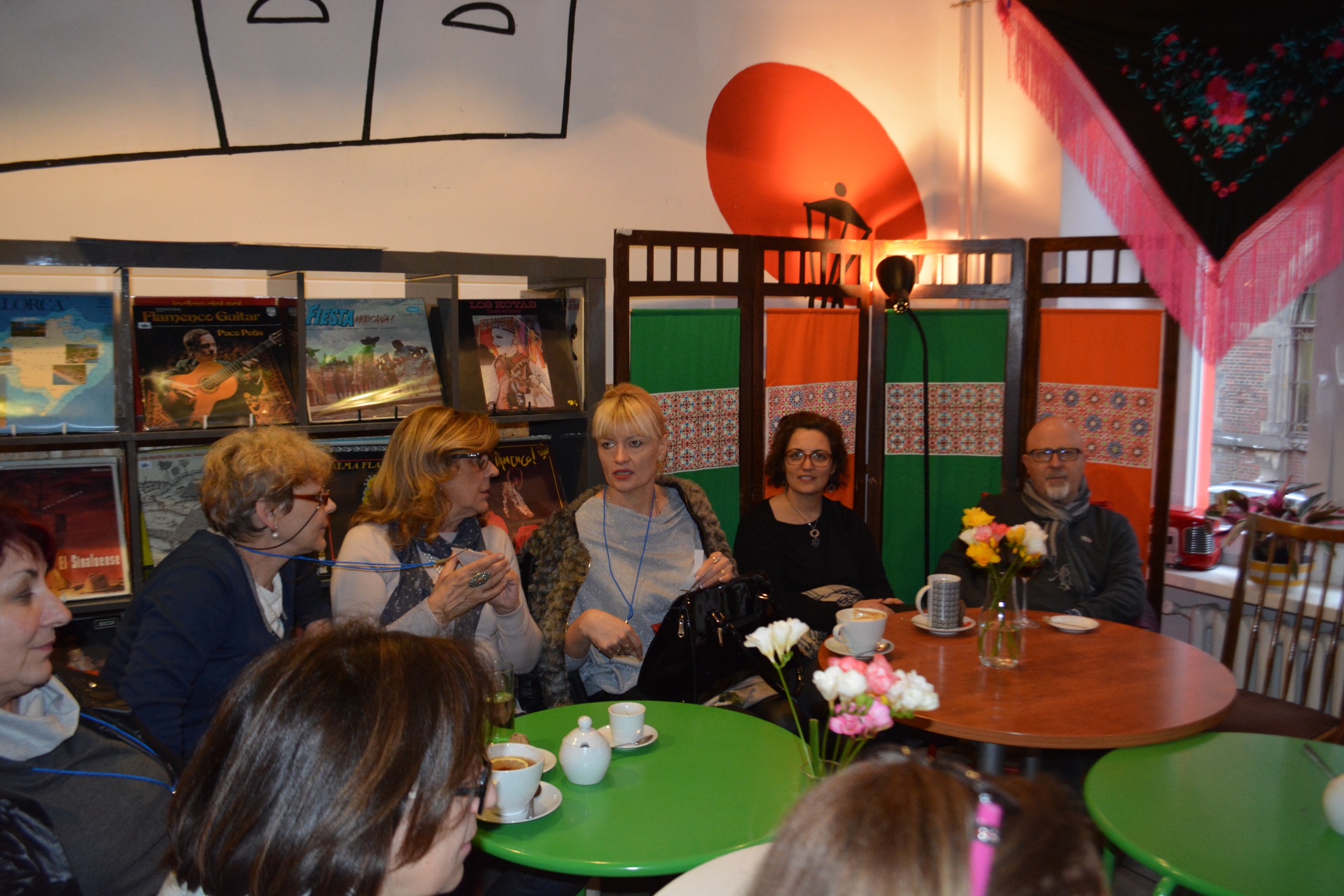 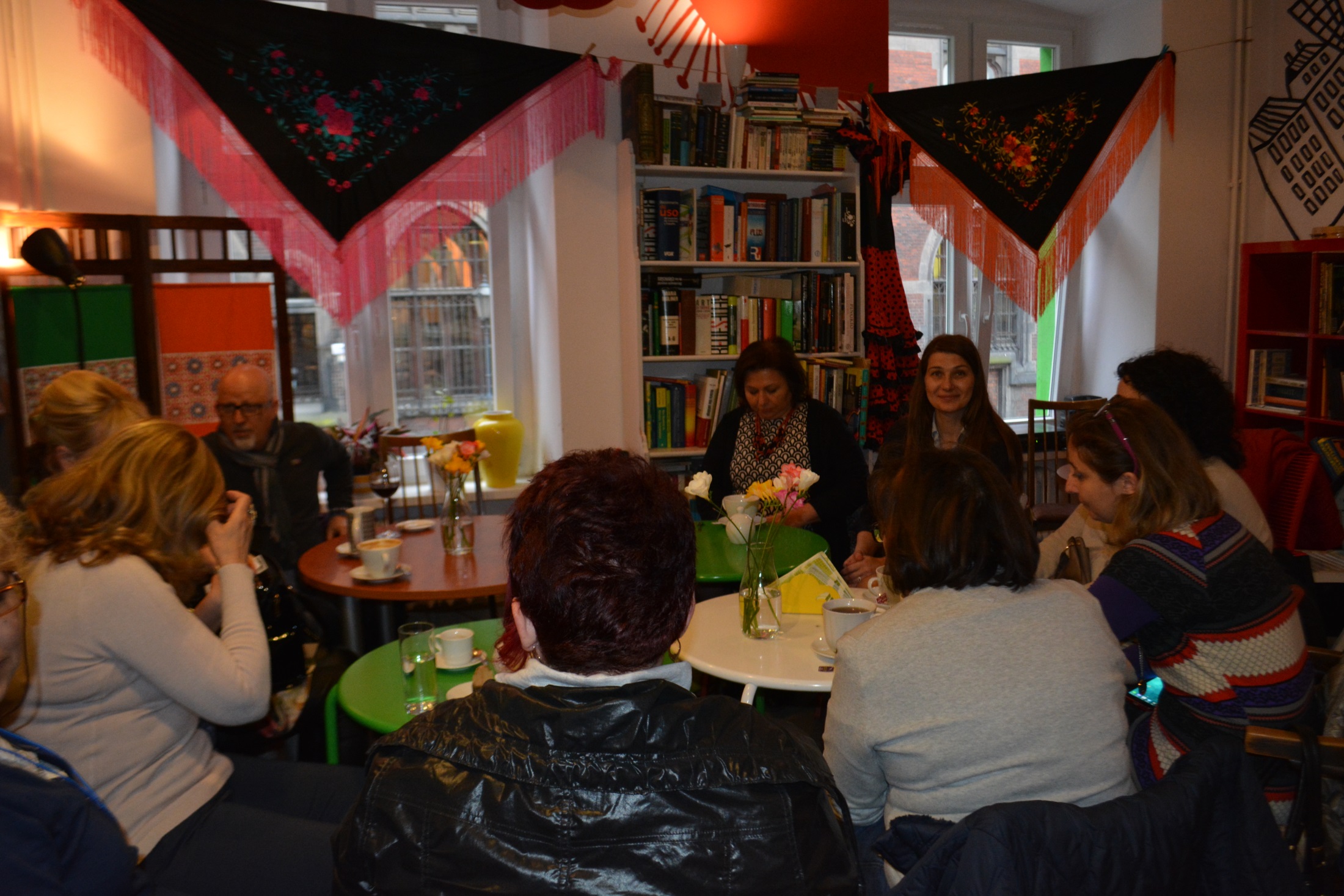 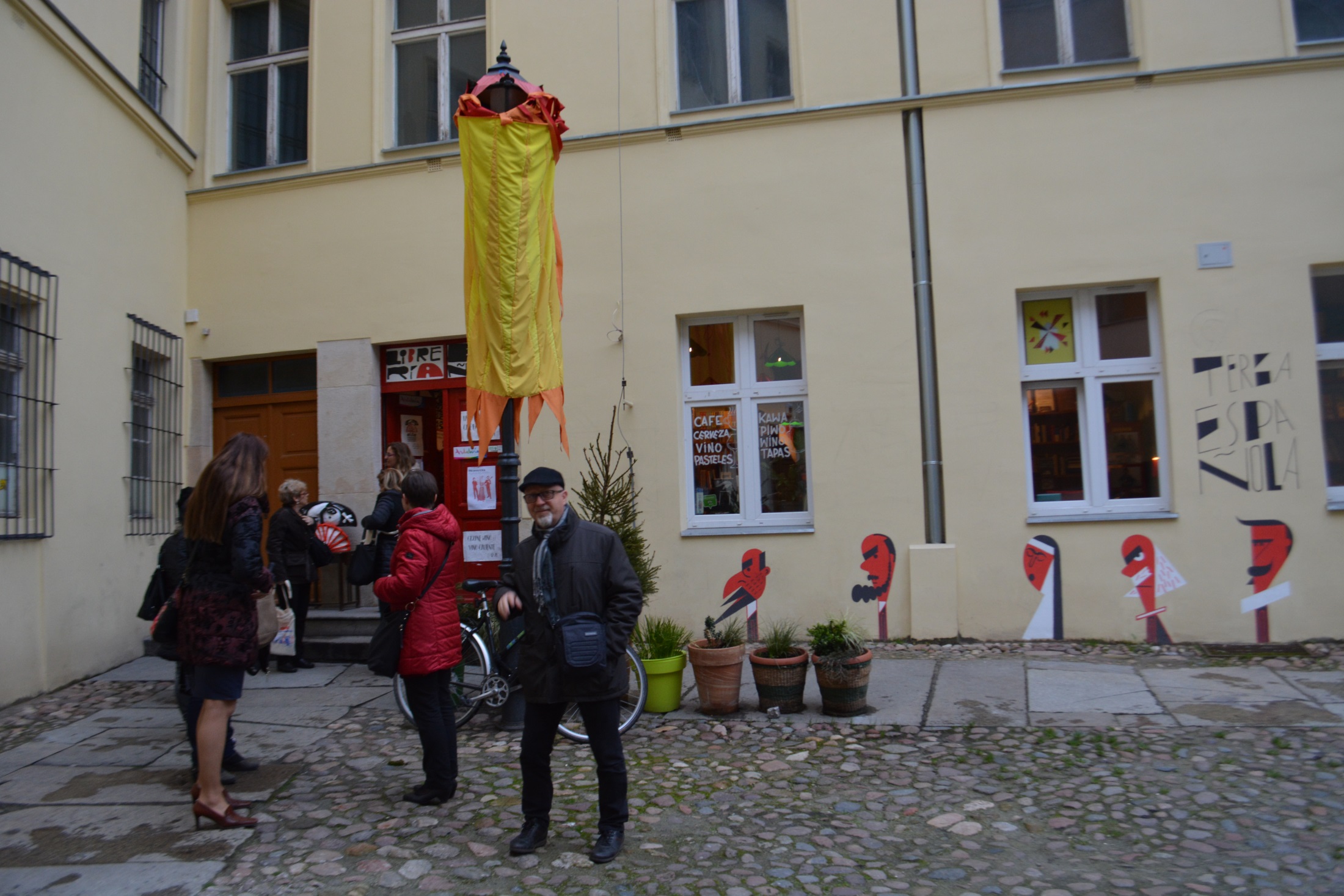 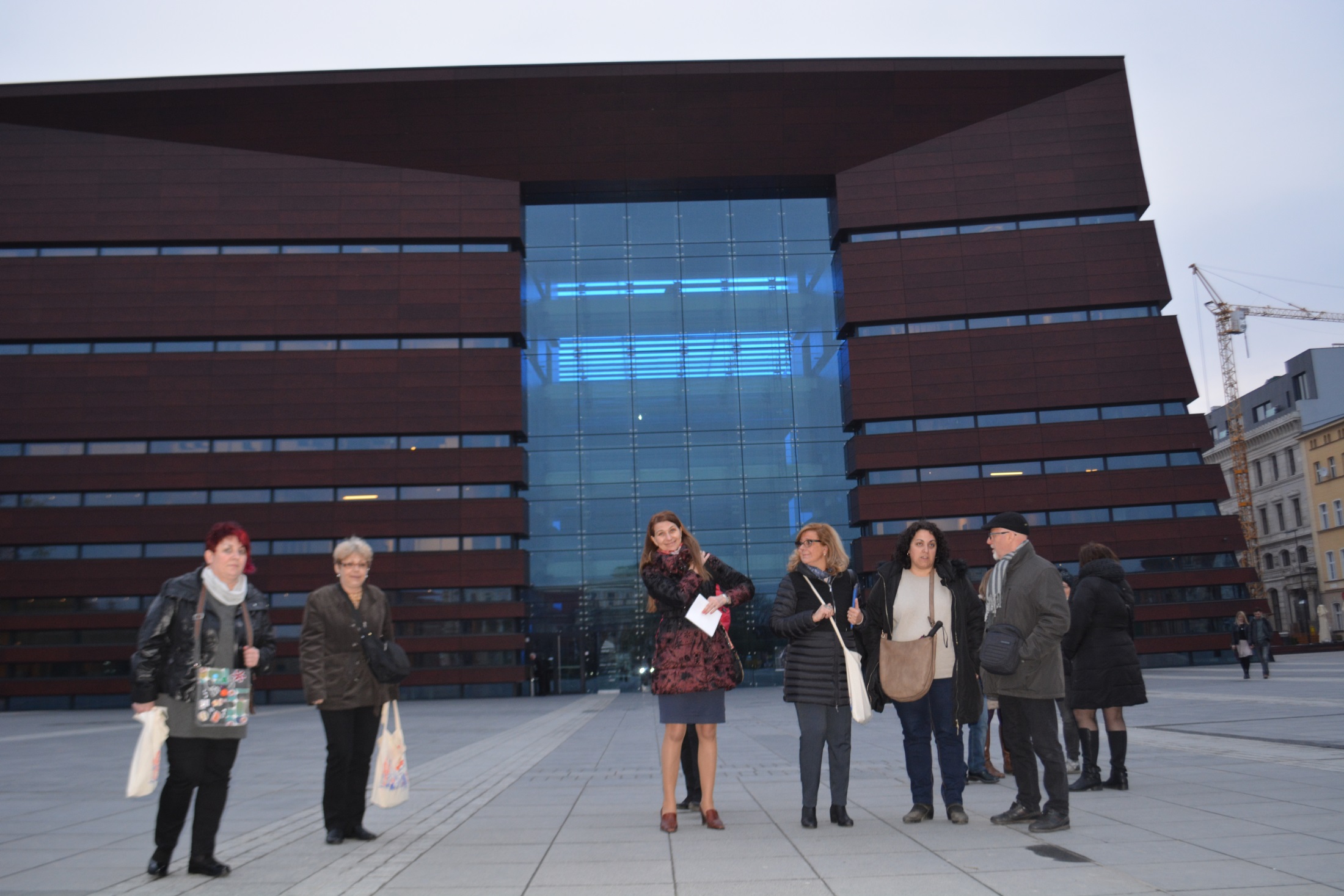 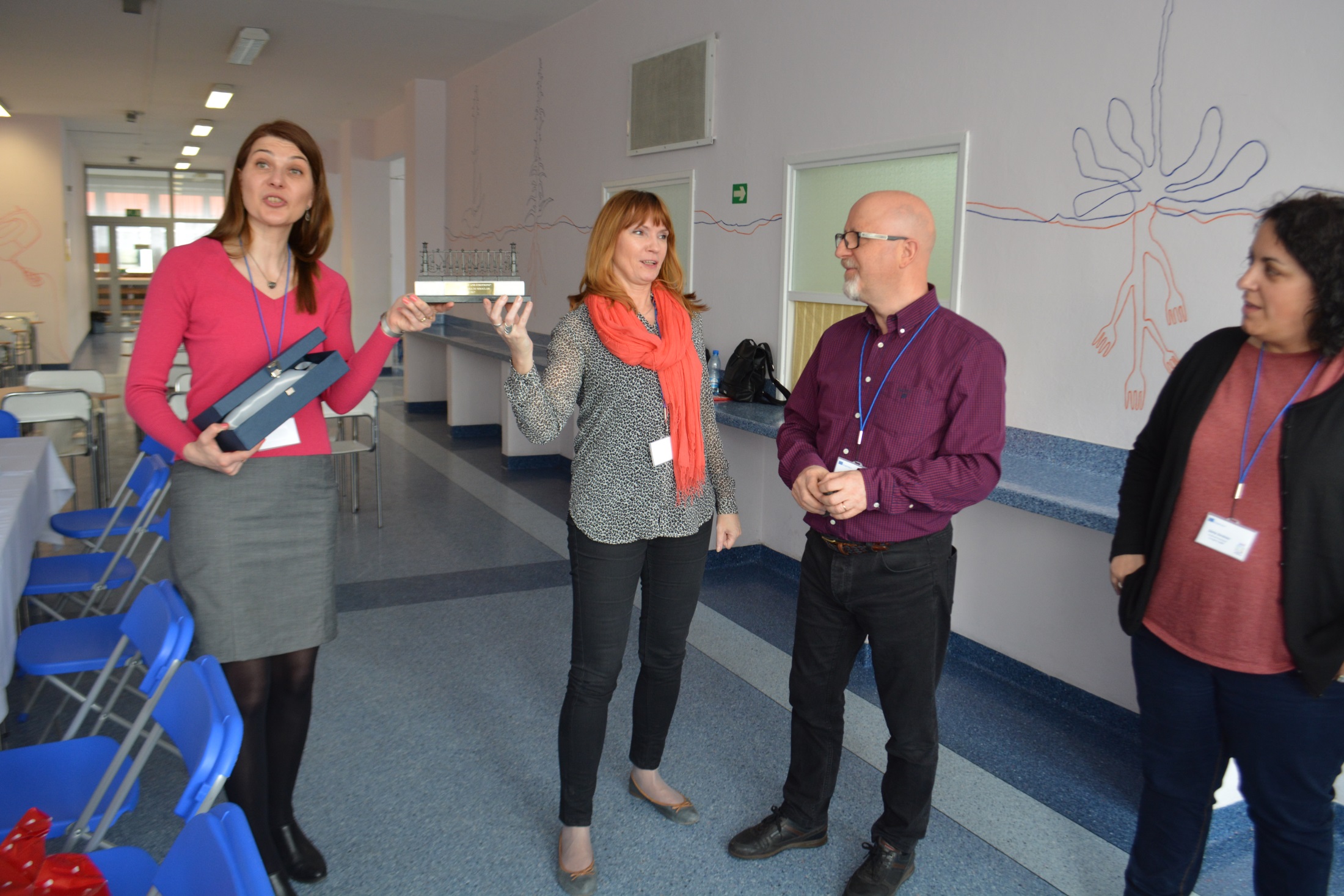 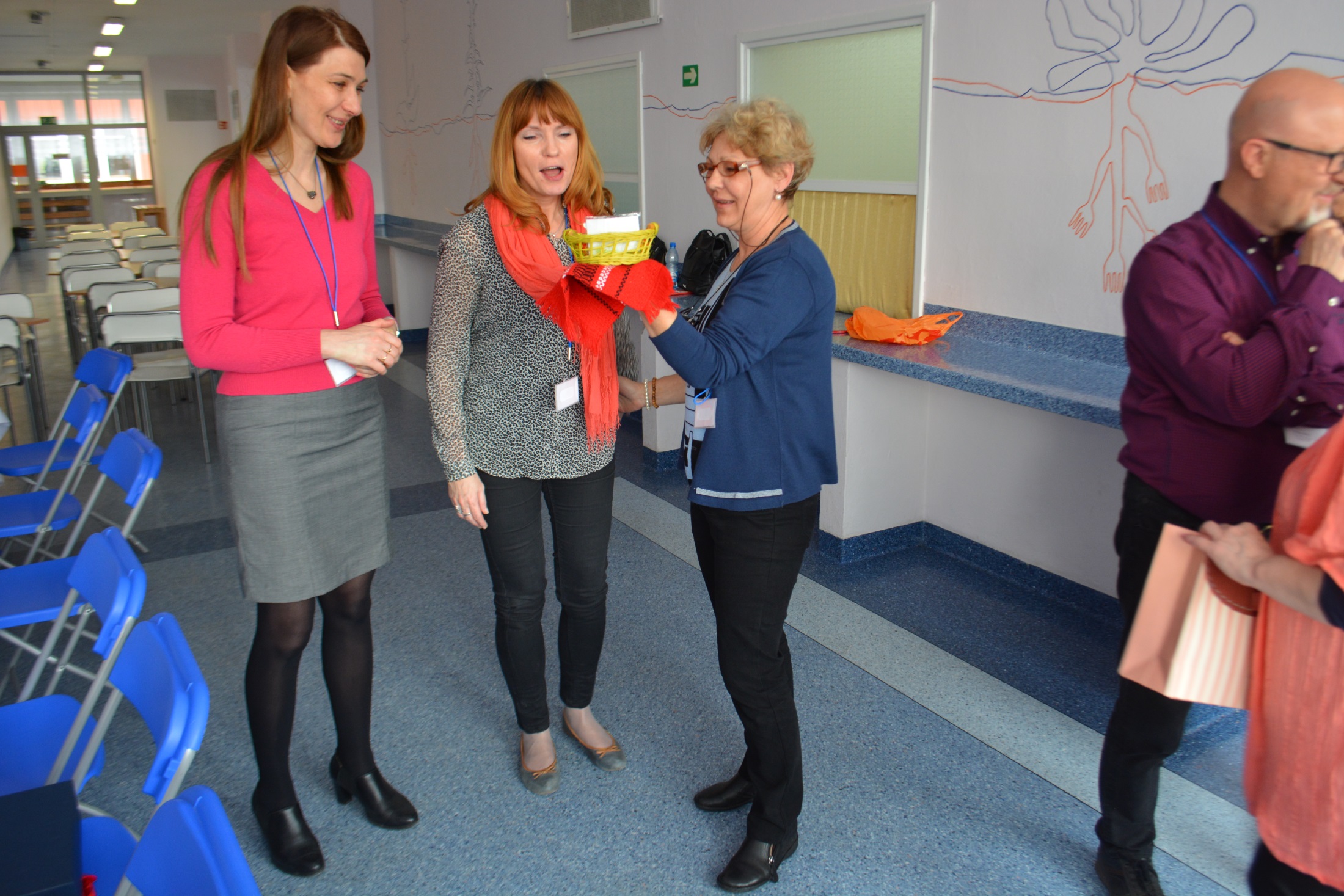 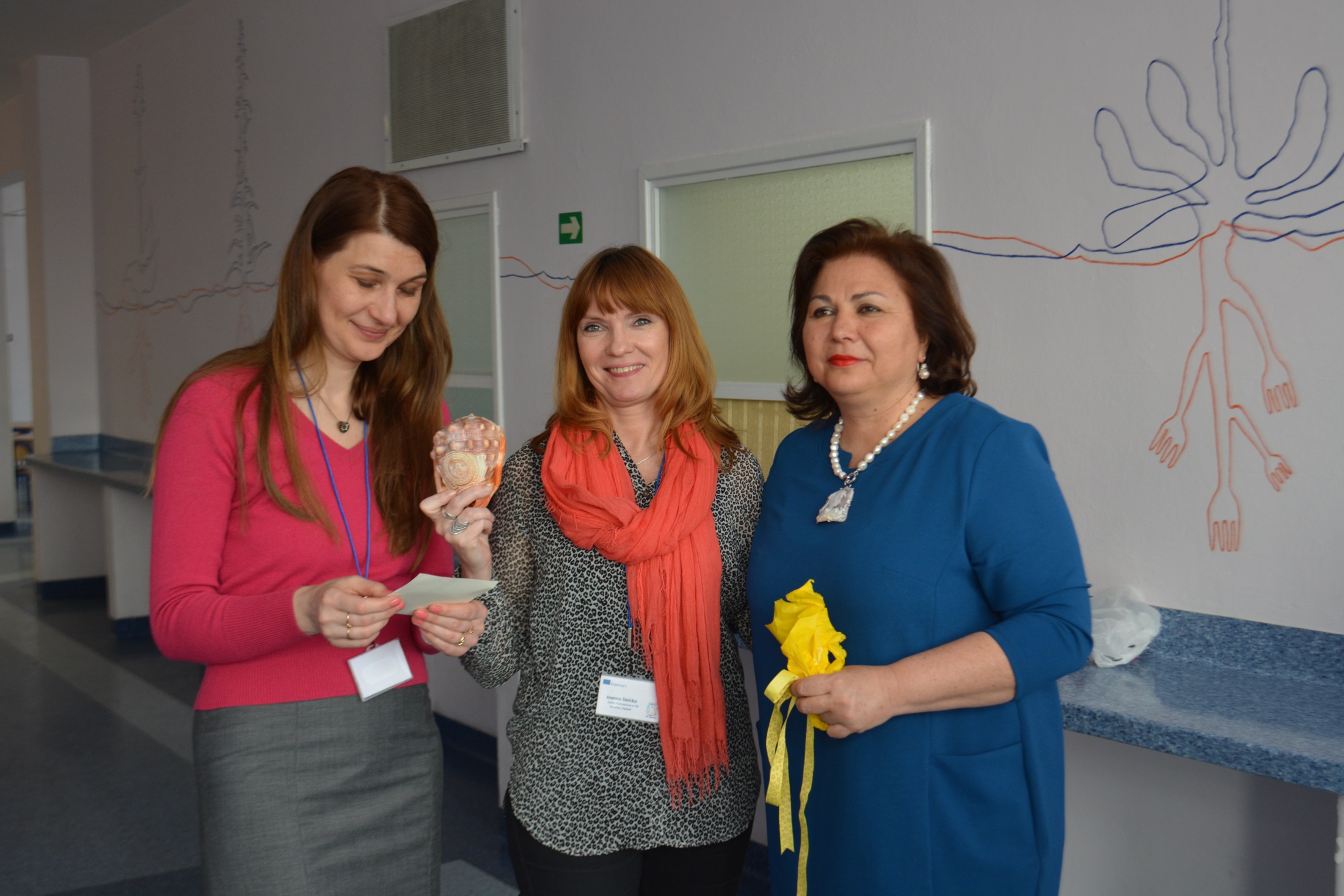 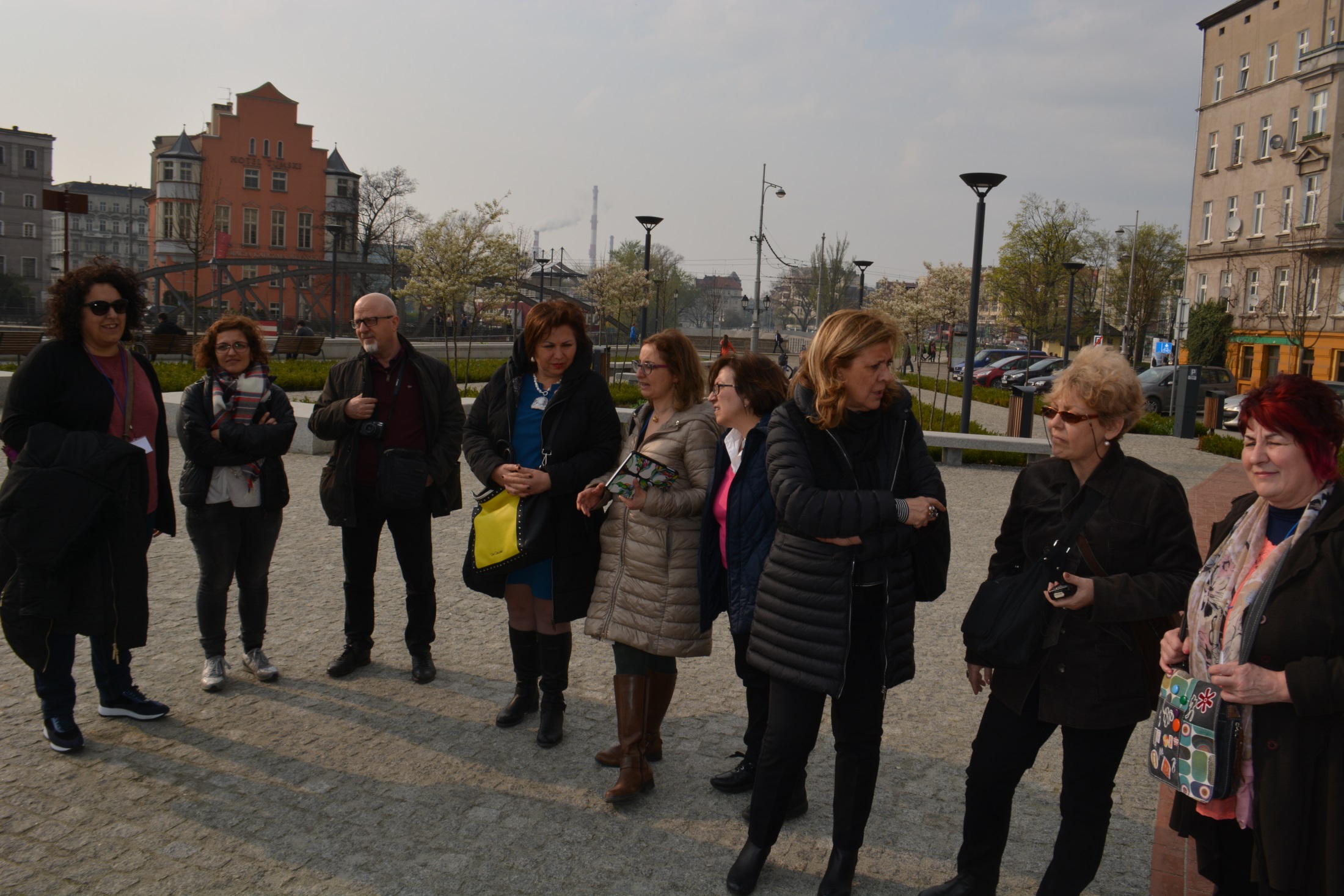 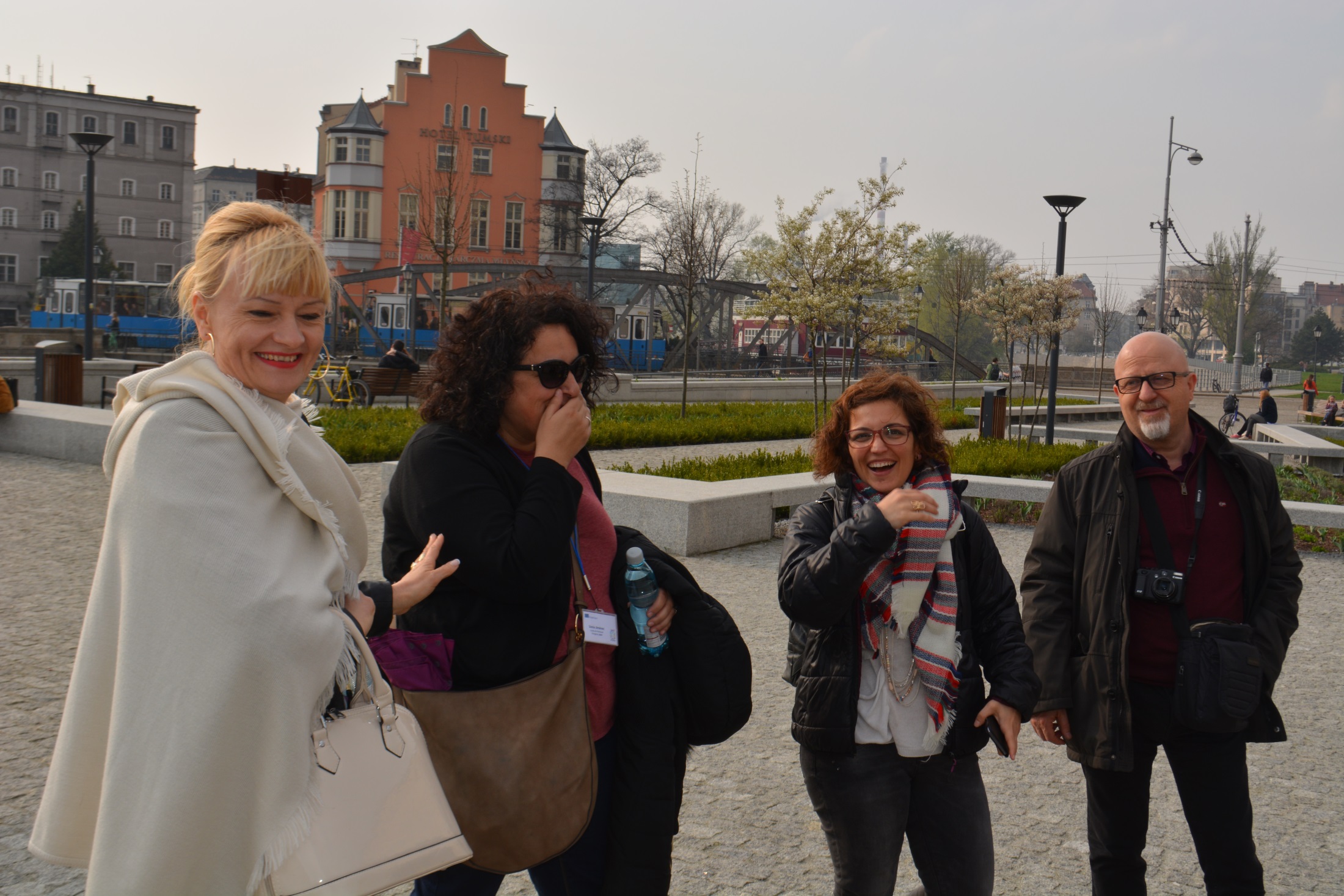 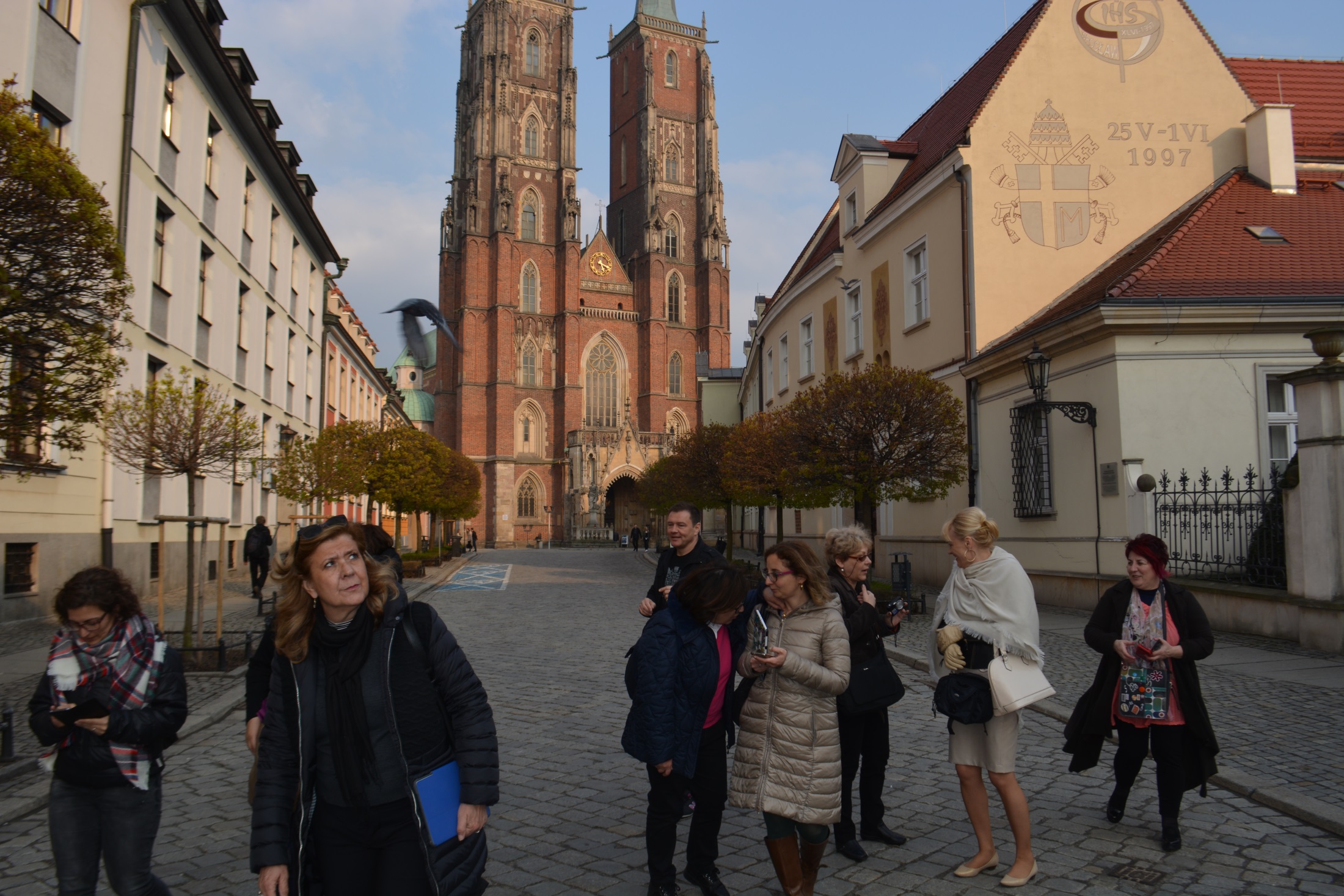 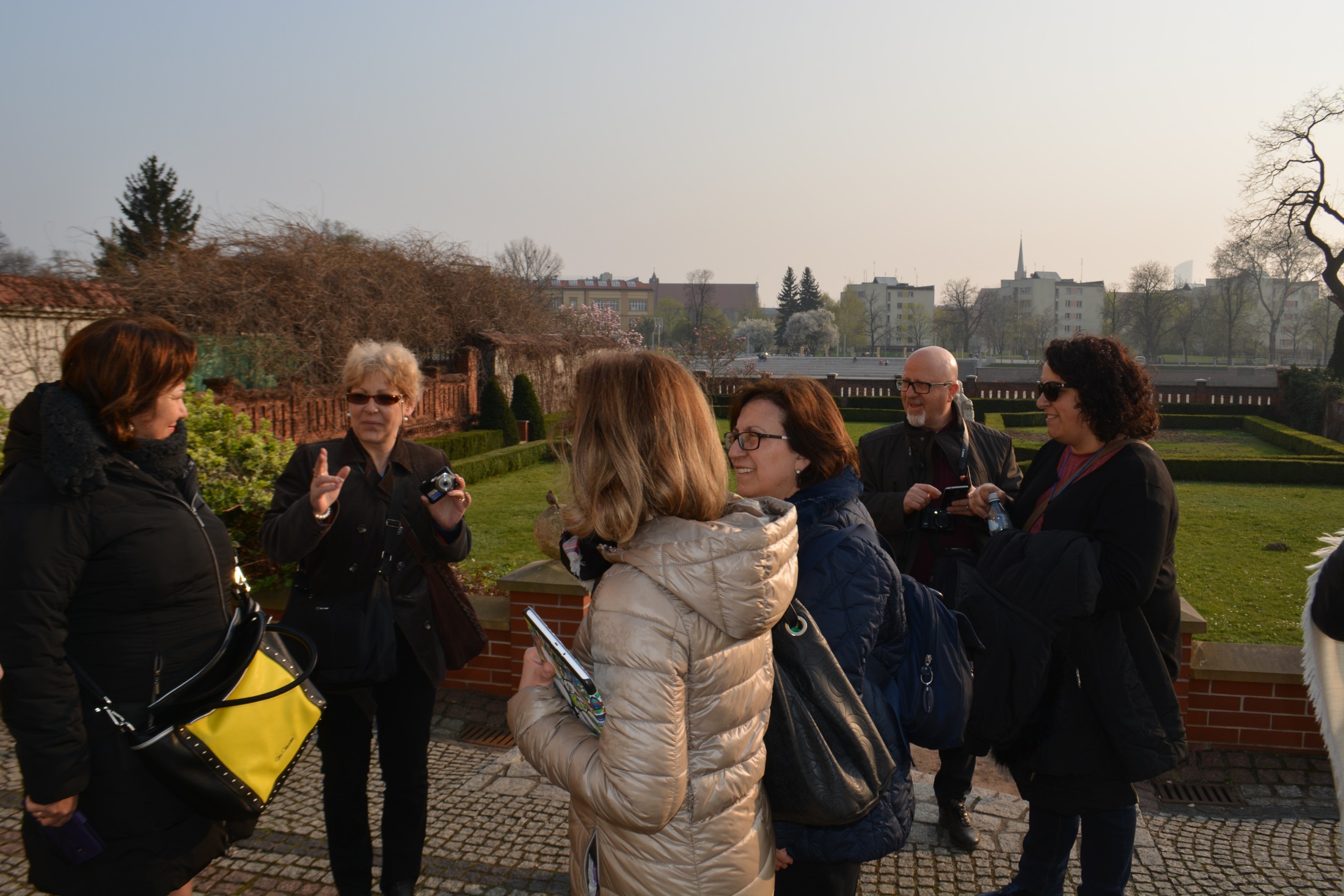 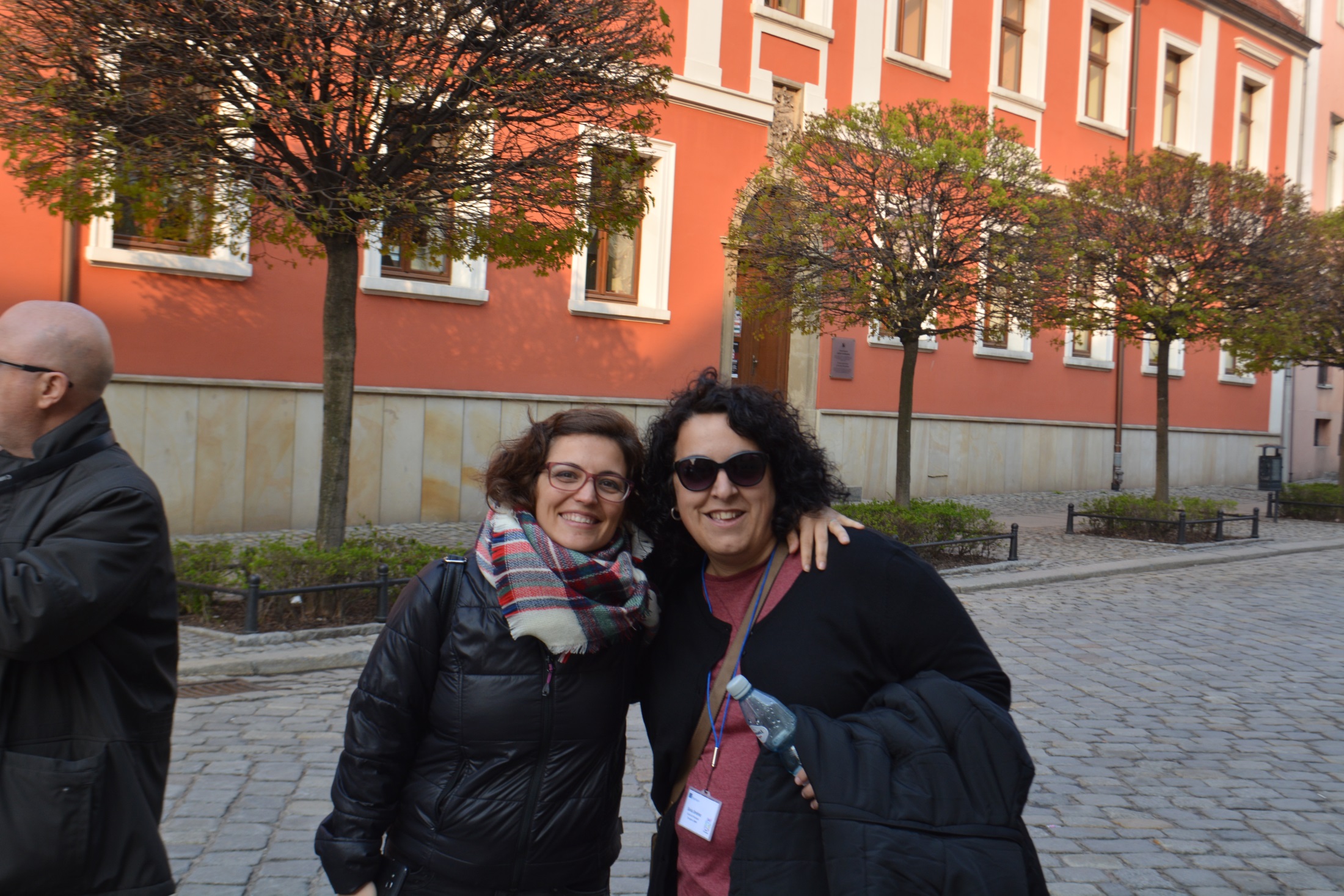 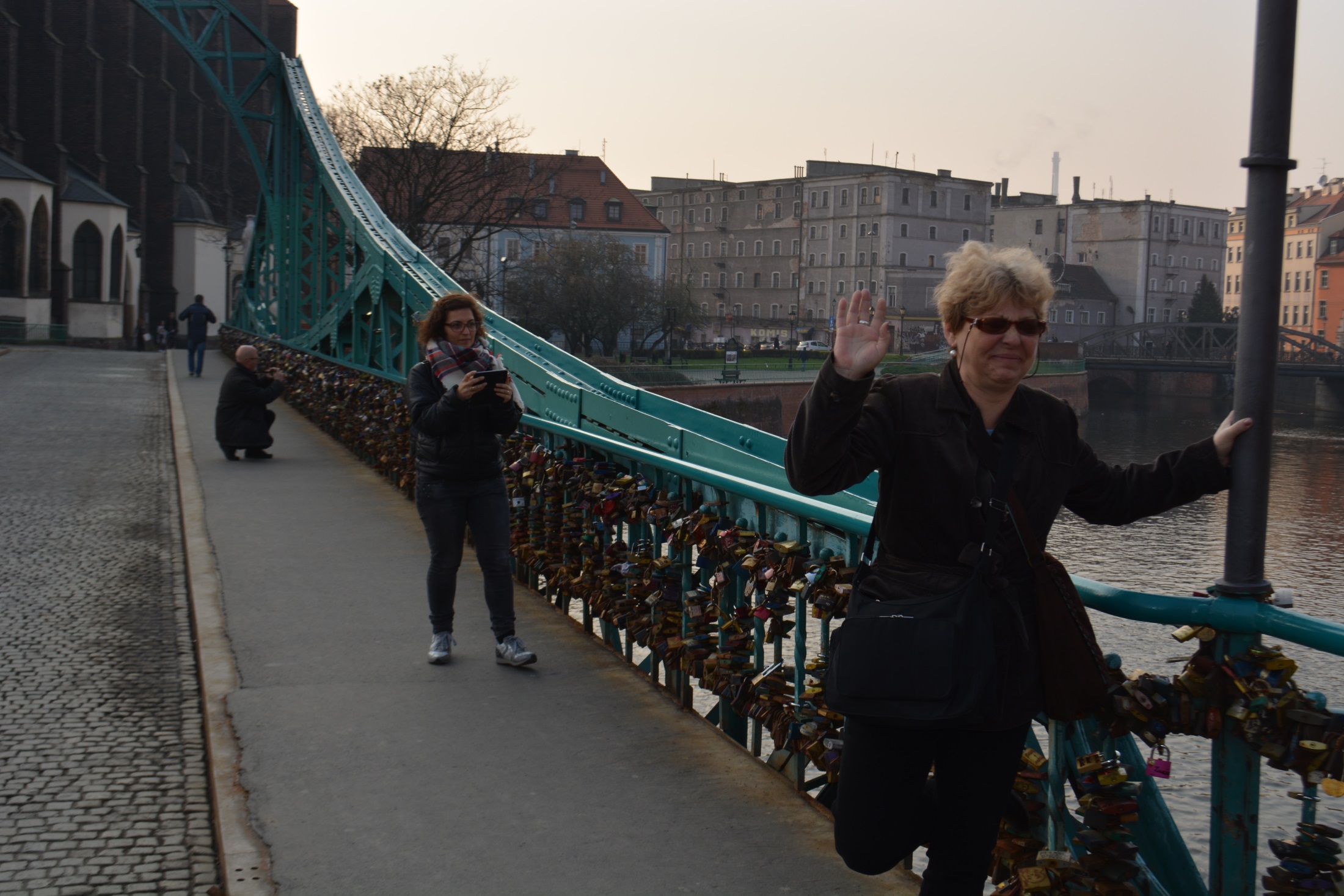 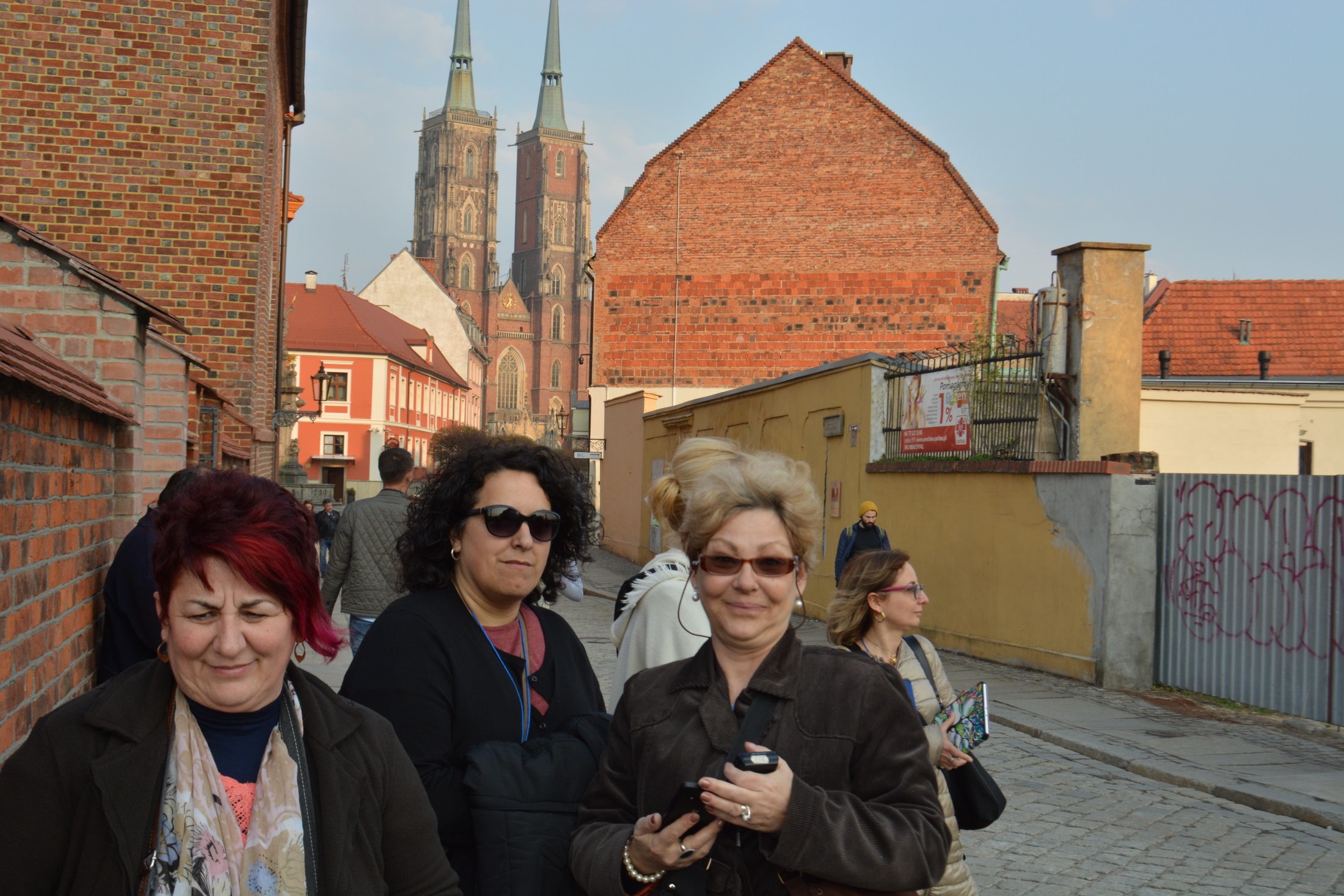 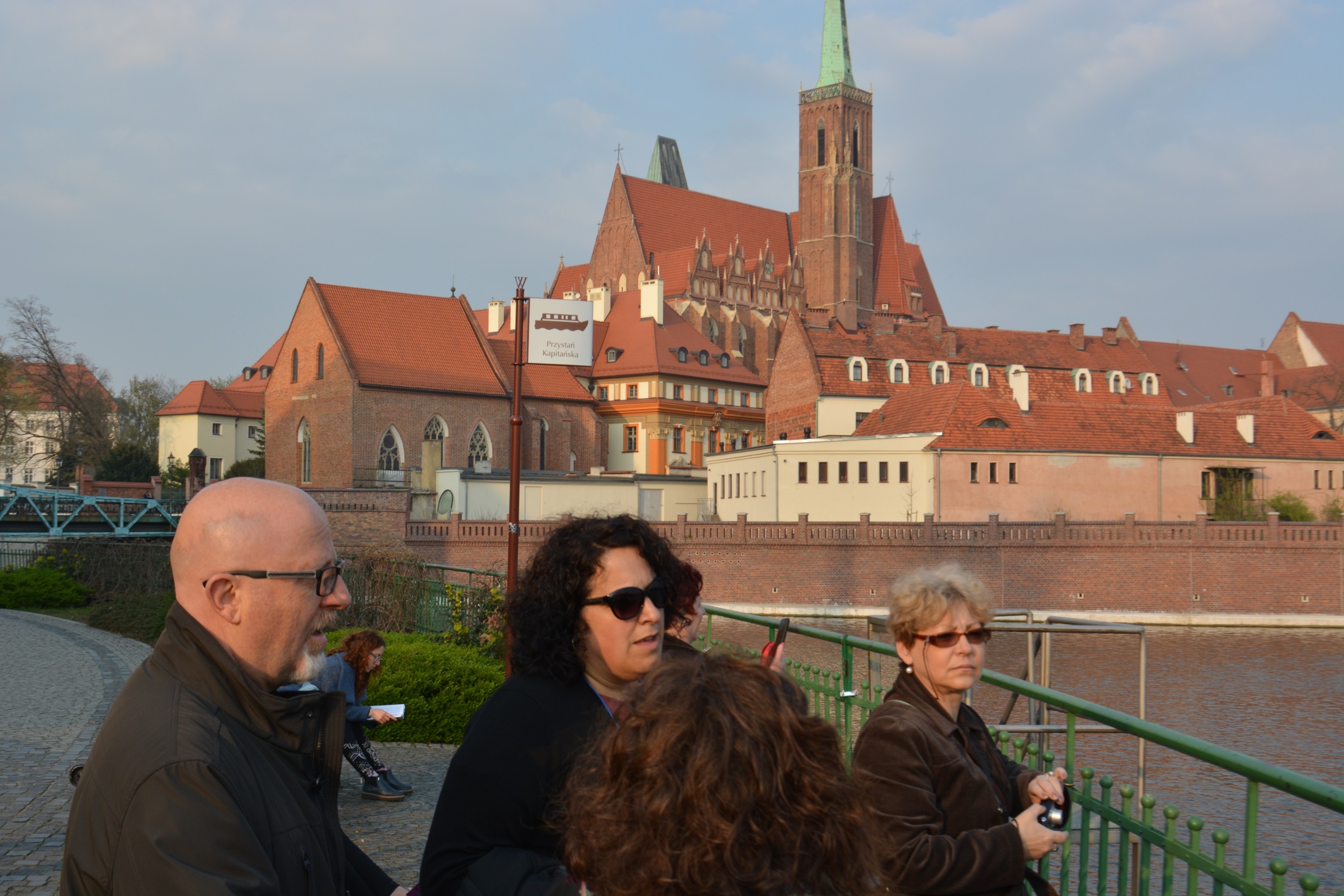 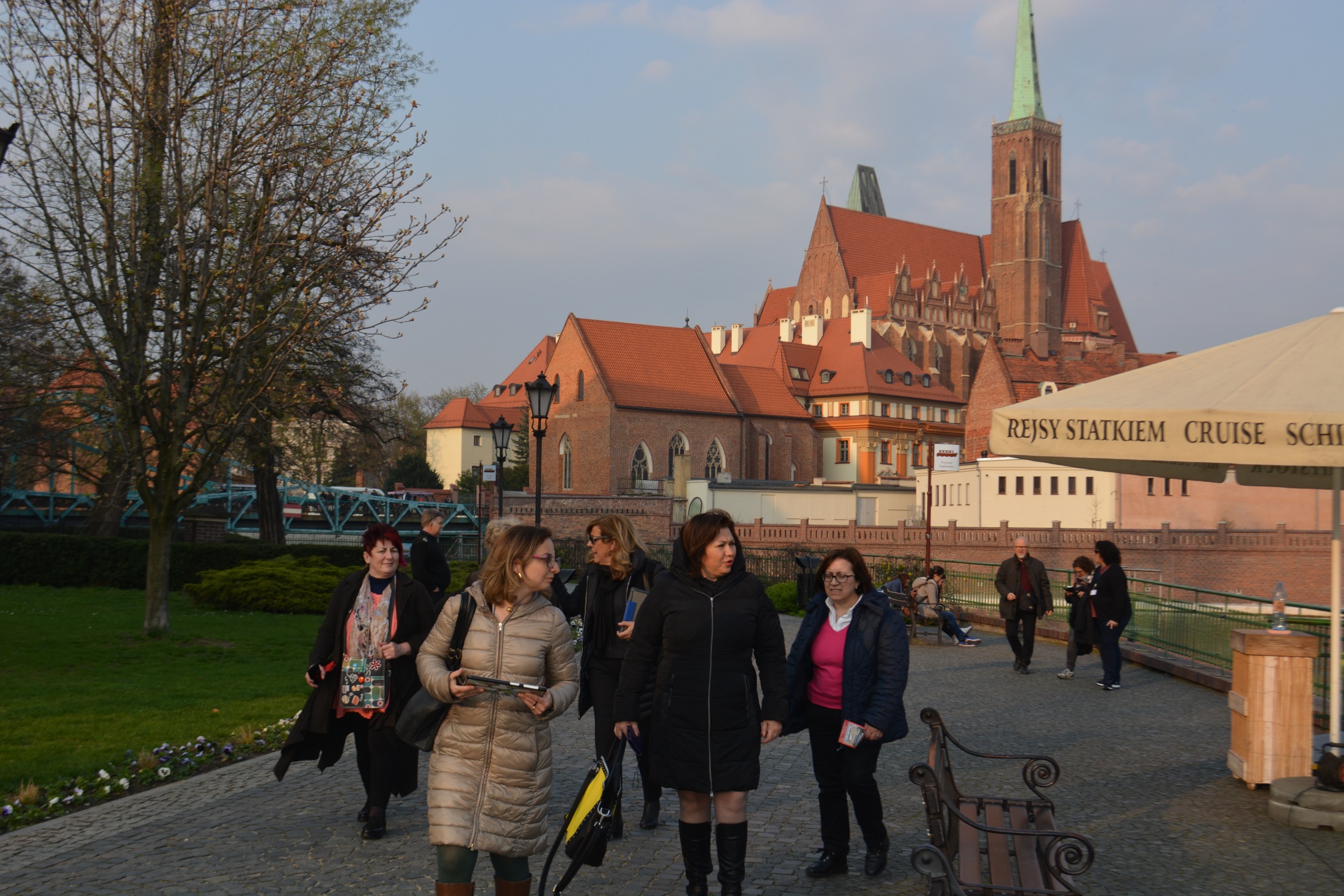 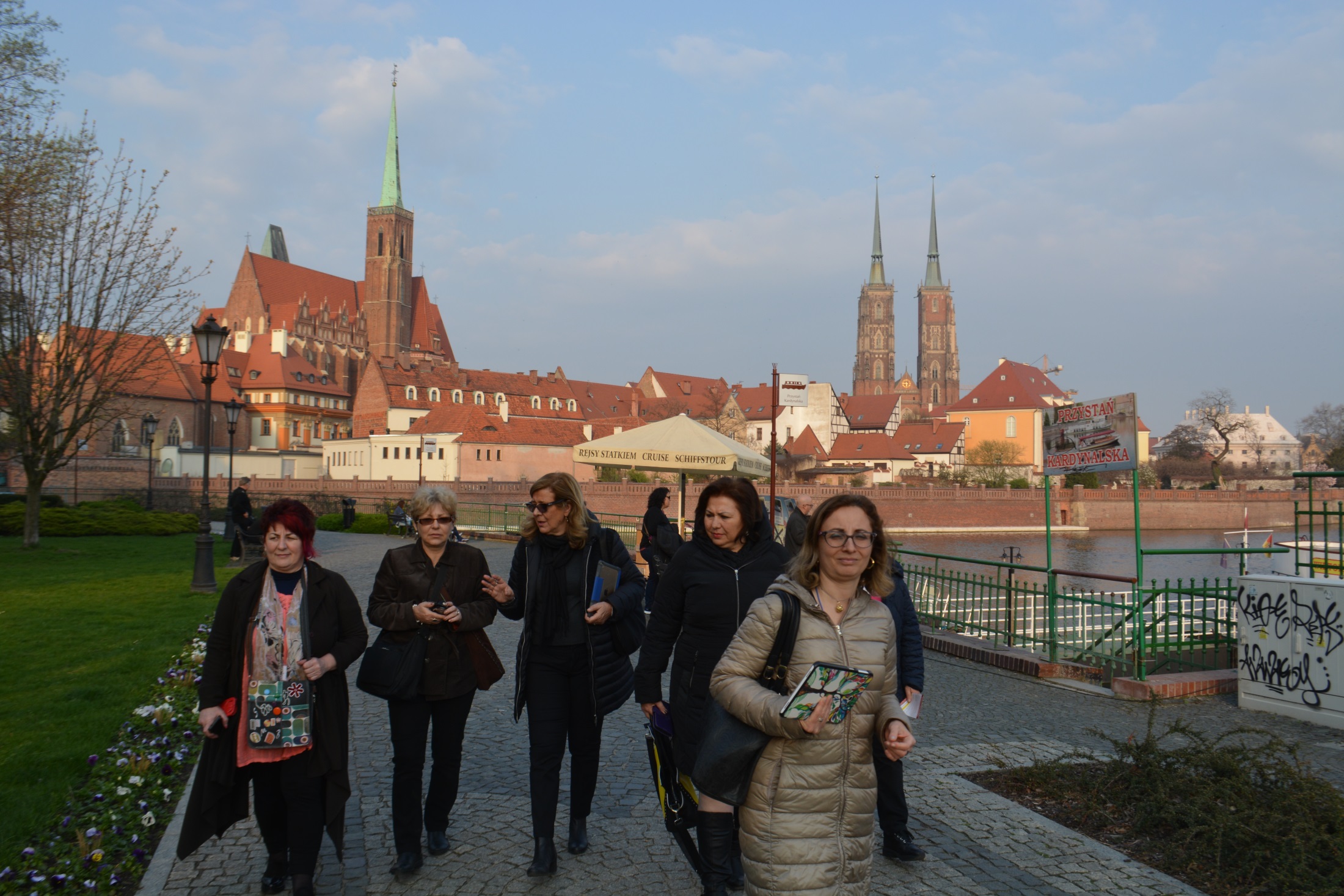 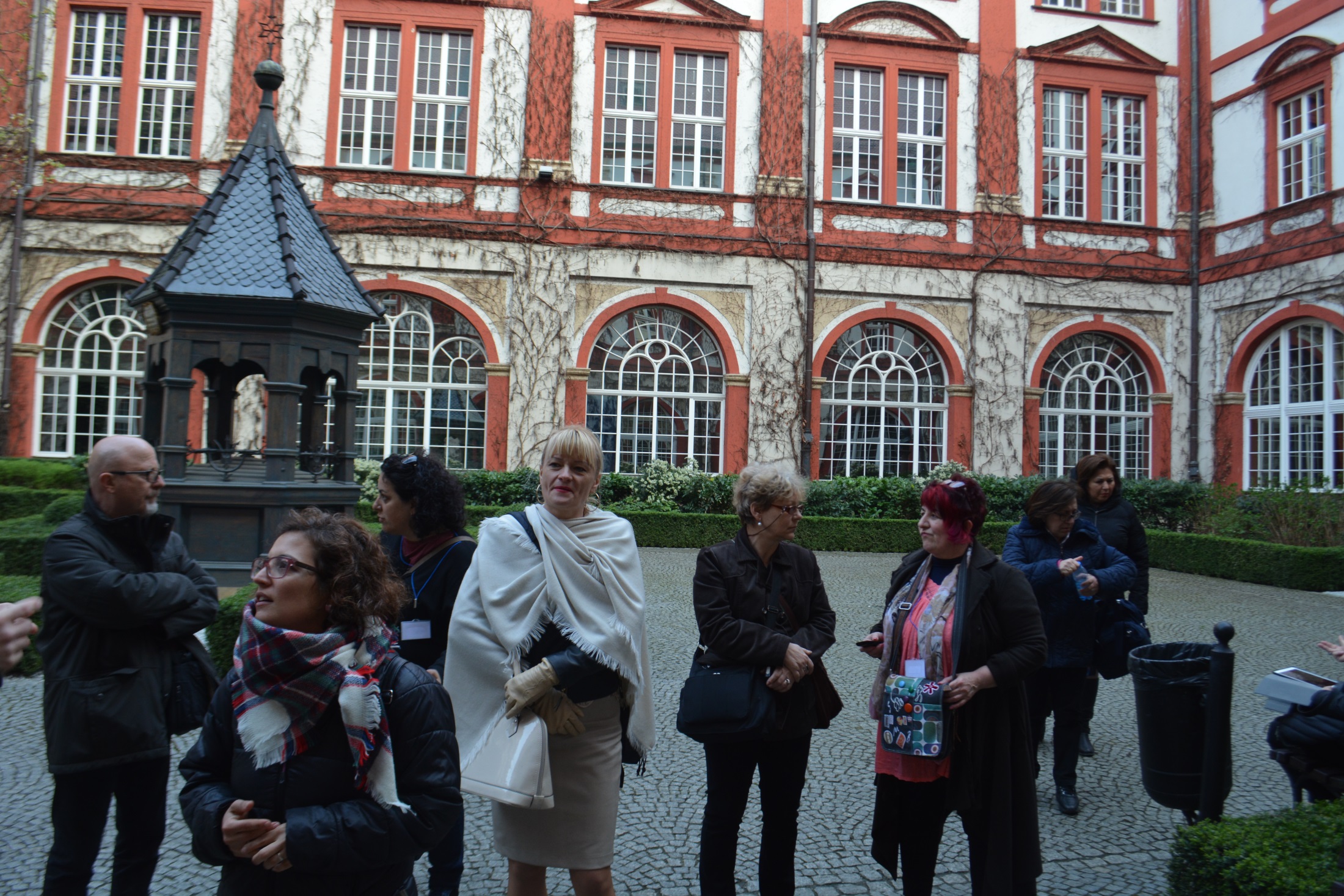 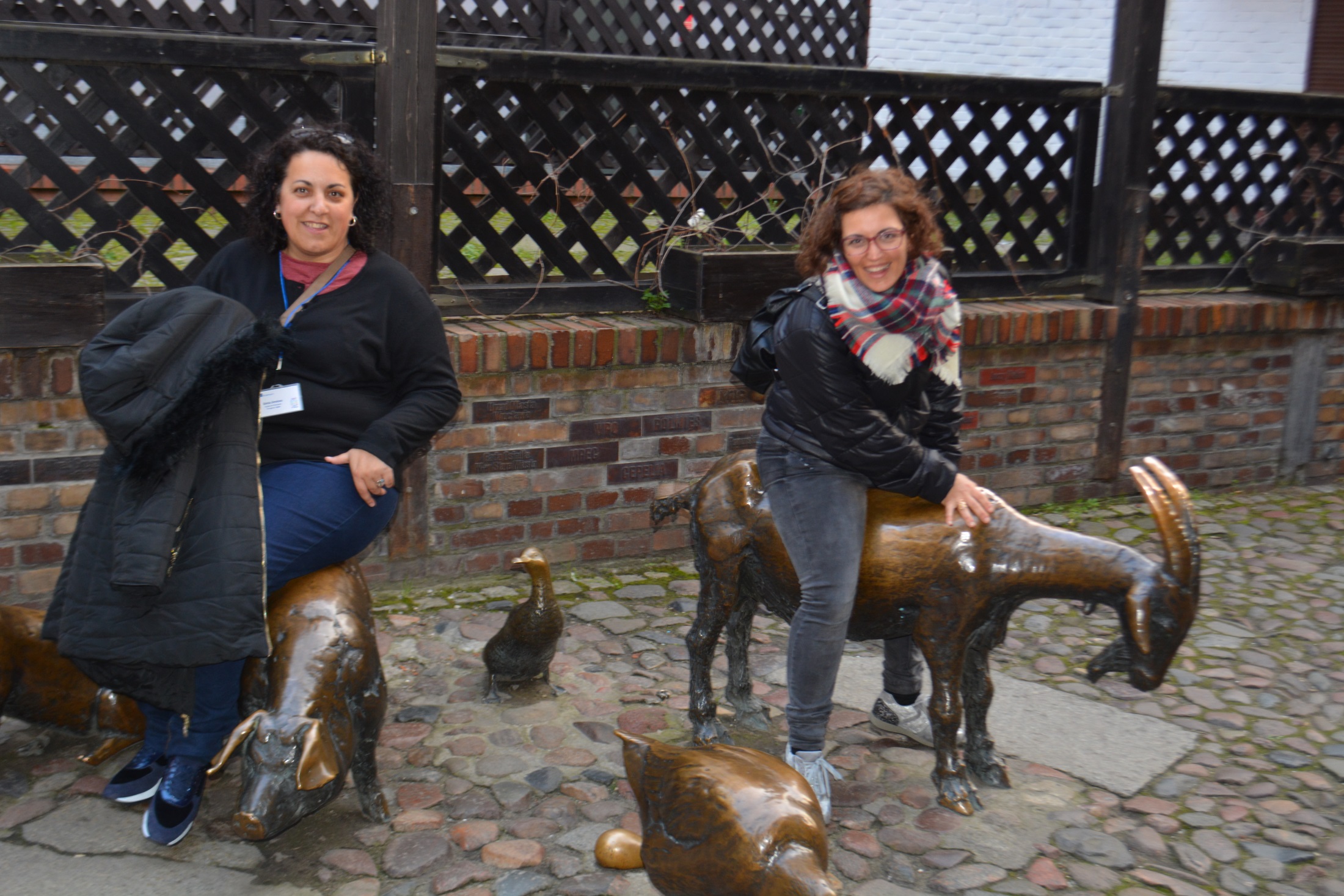 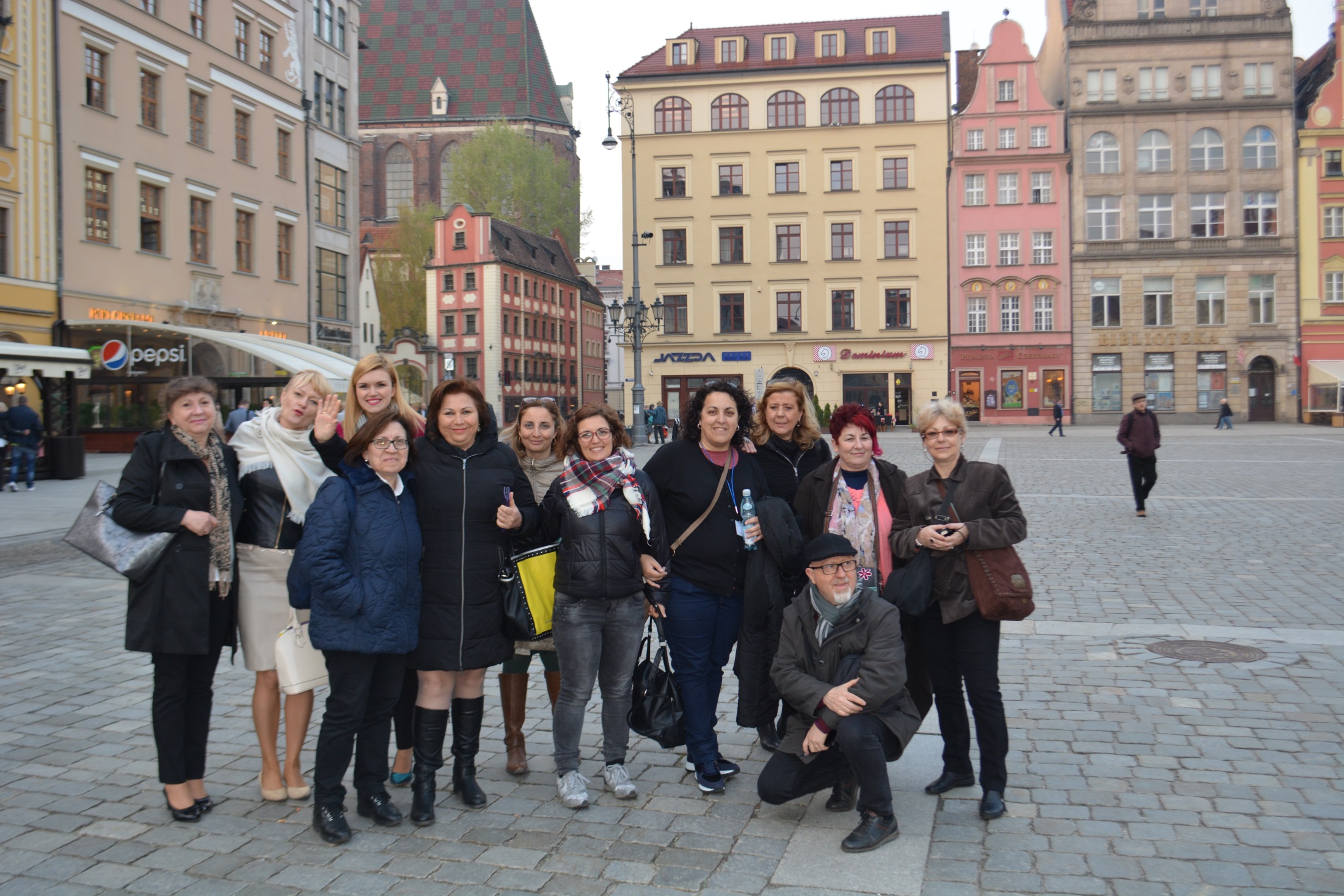 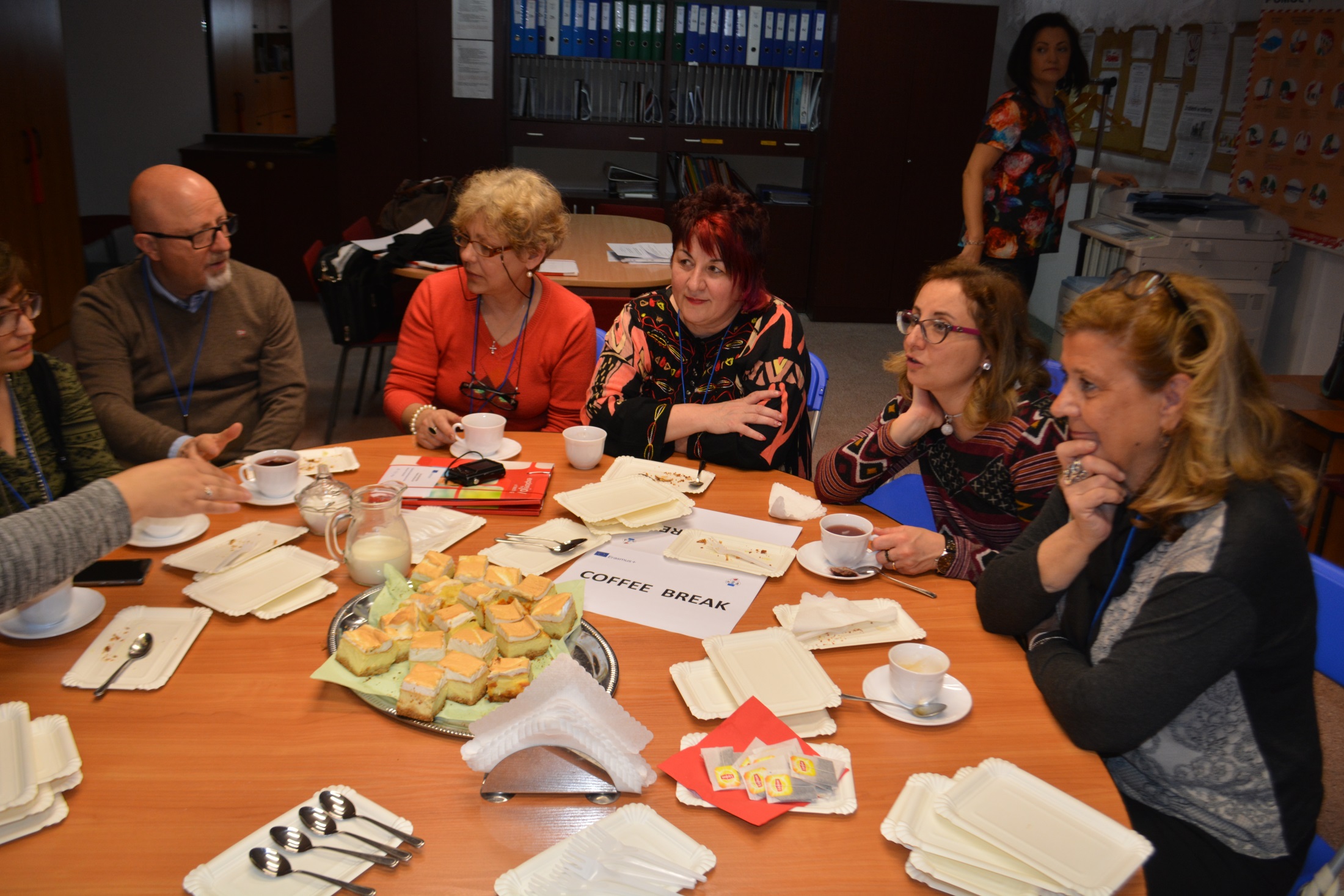 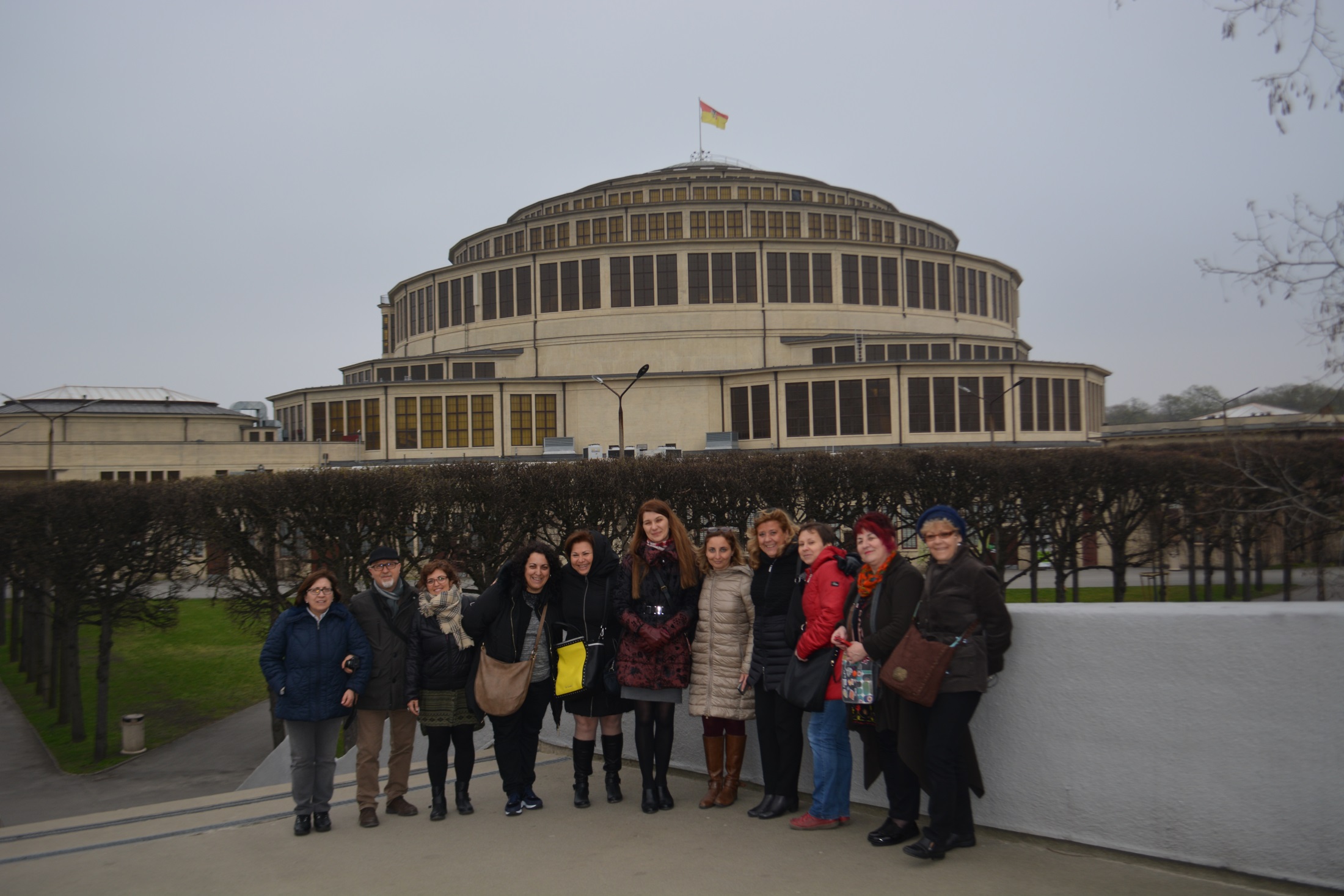 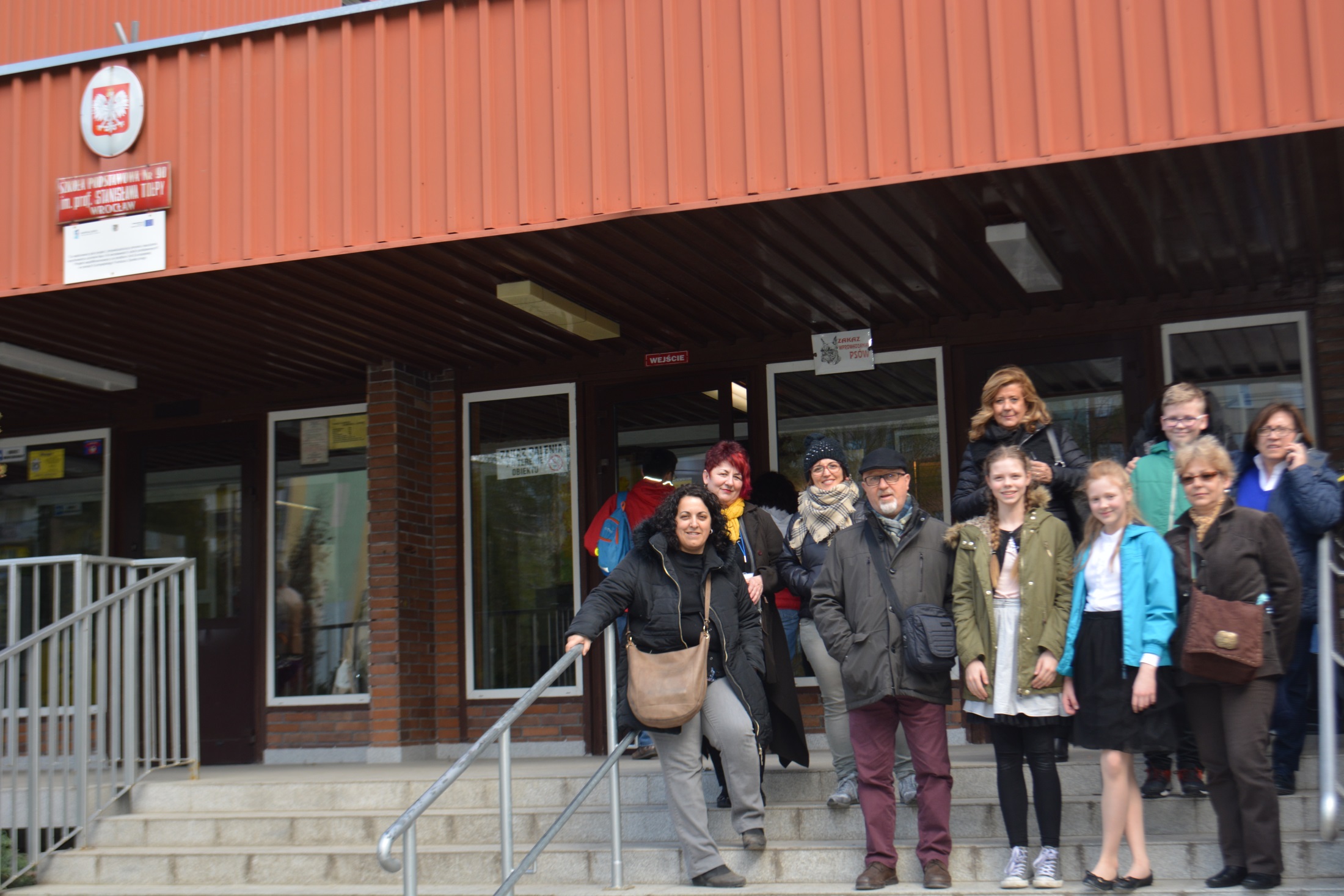 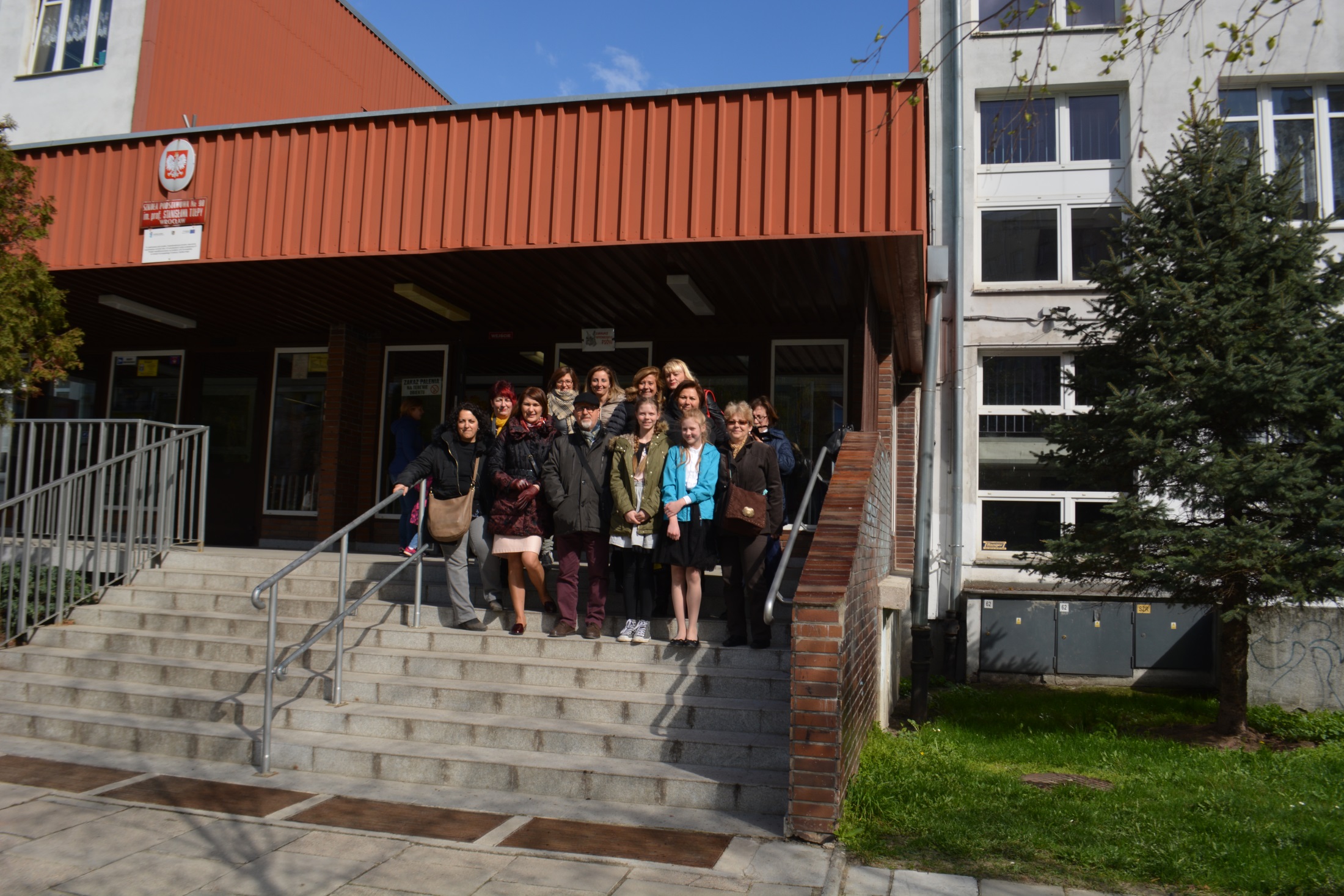 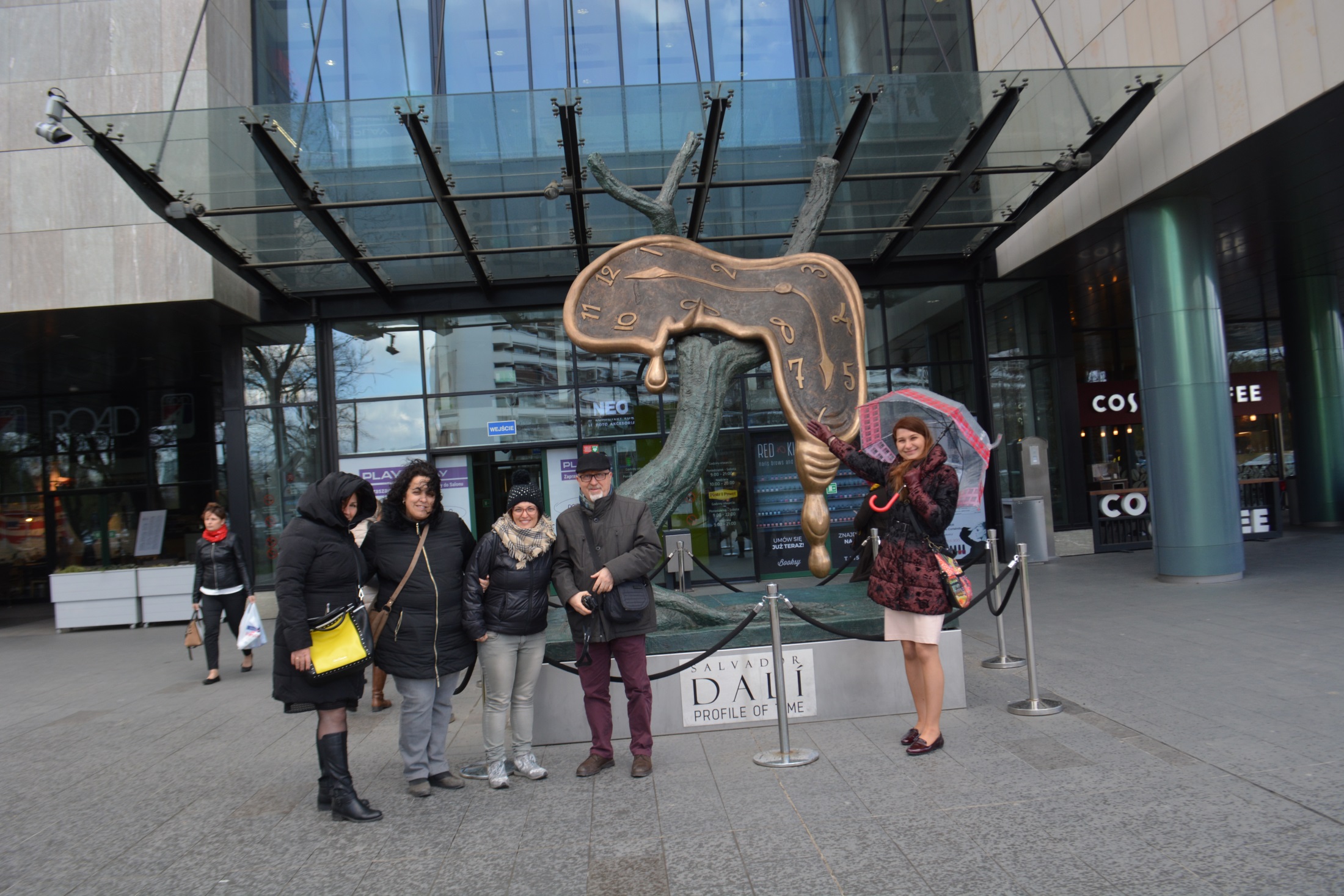 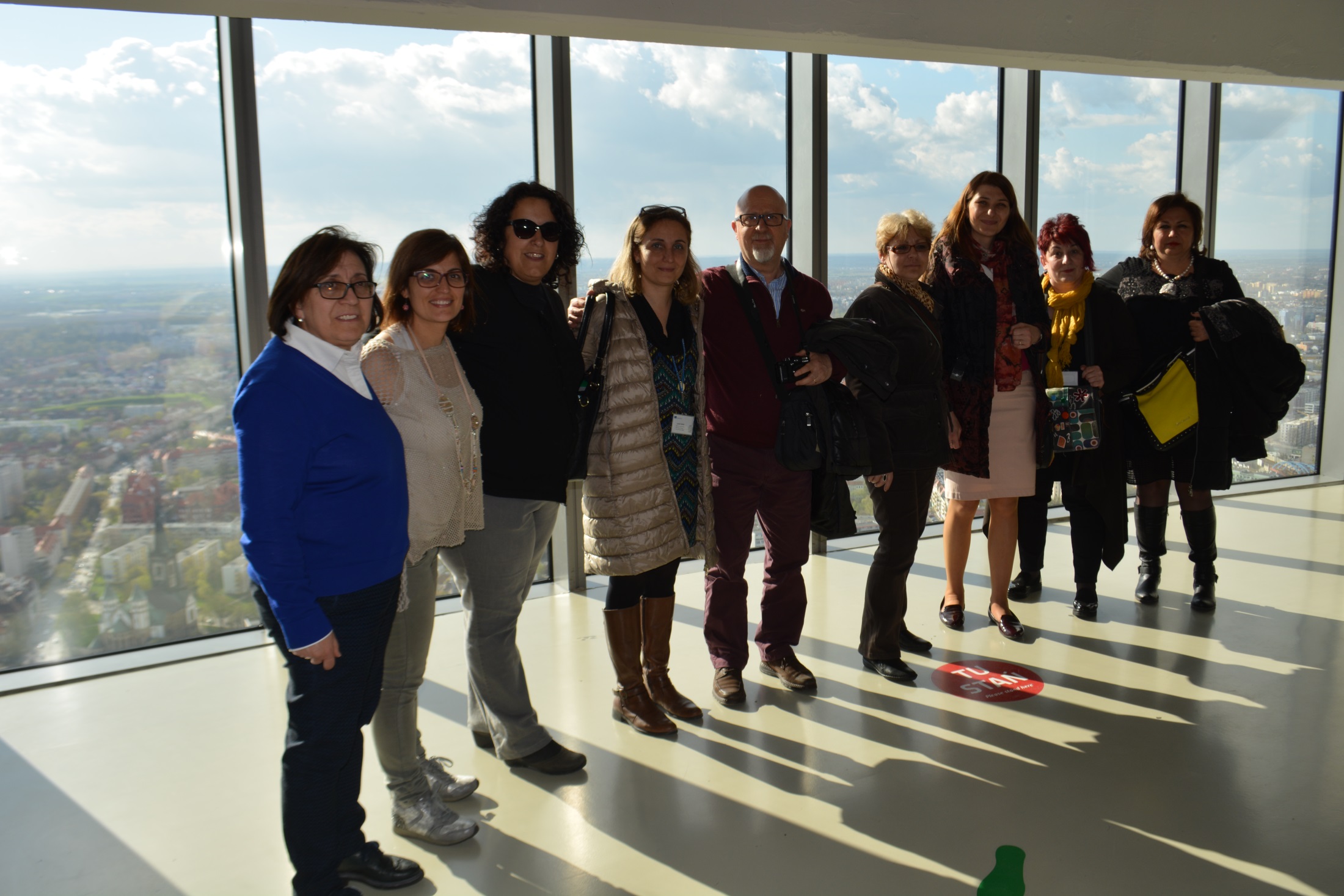 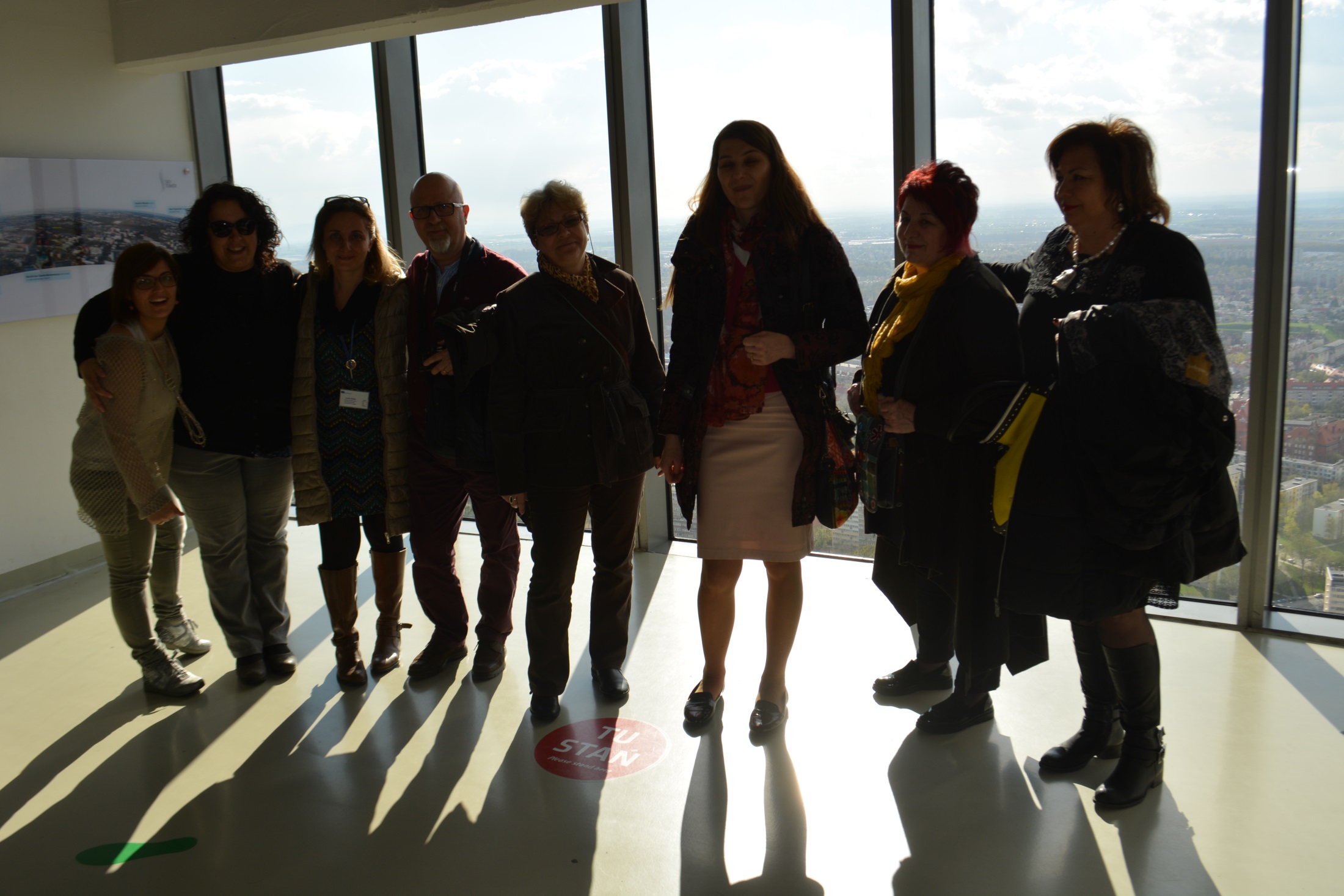 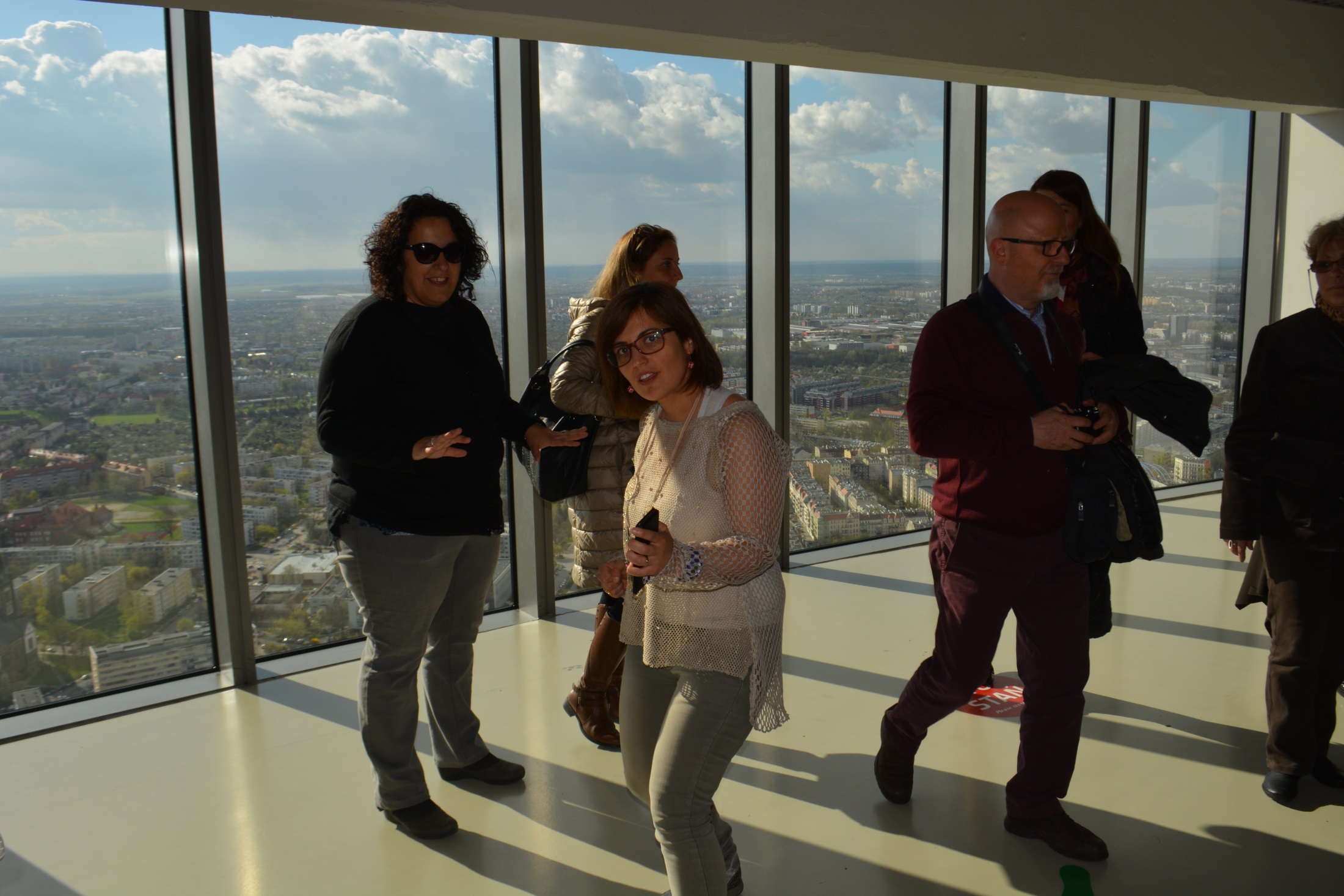